٩
الفصل
الهندسة: الزوايا والمضلعات
اختبار الفصل
الفصل التاسع
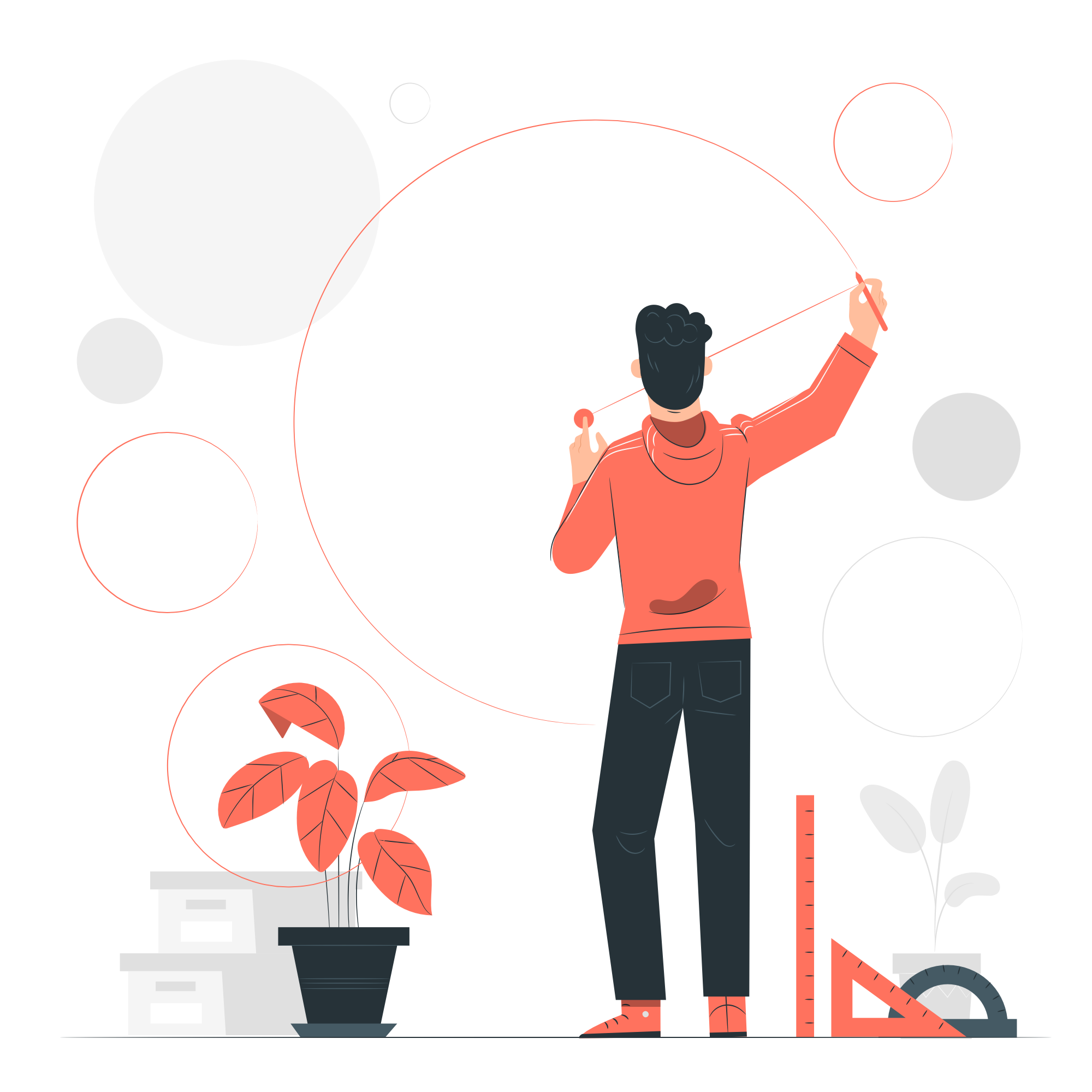 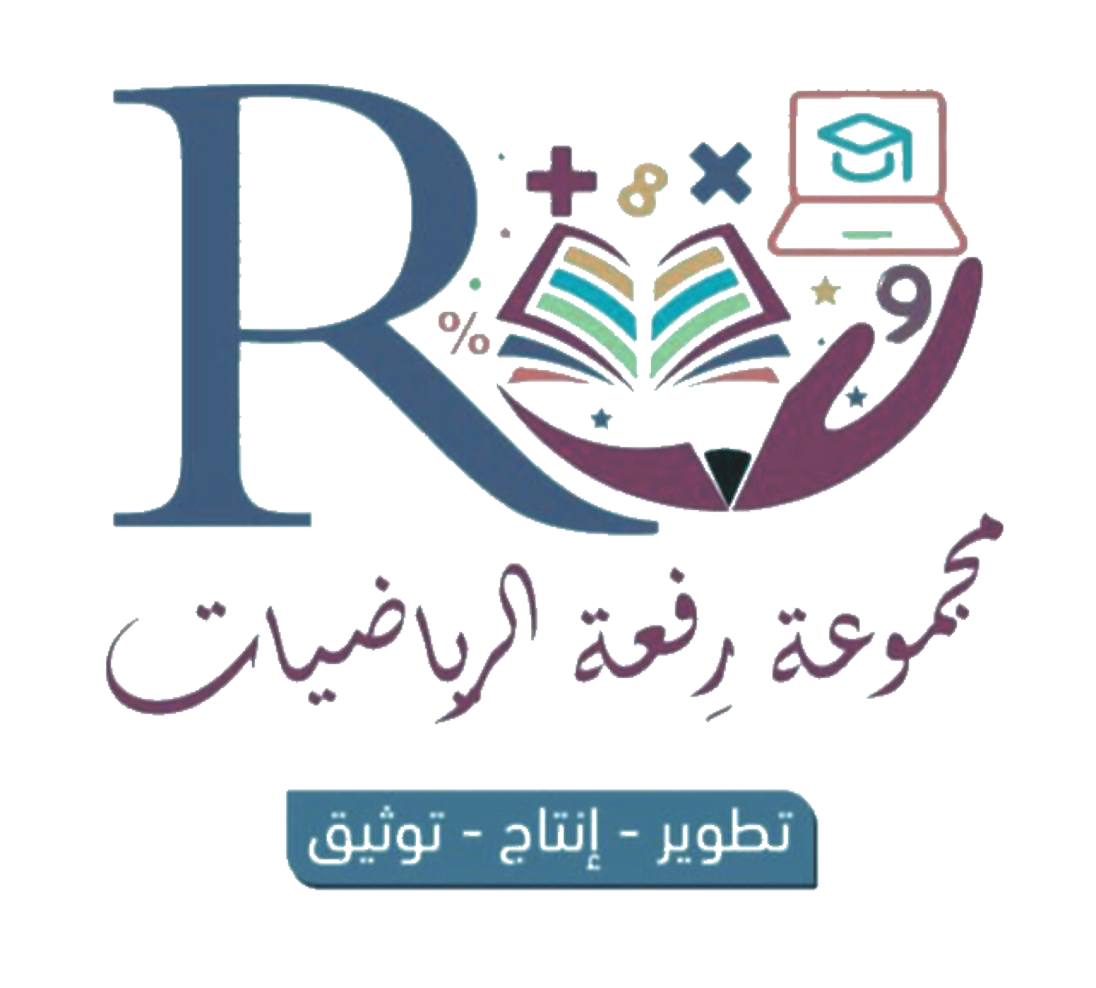 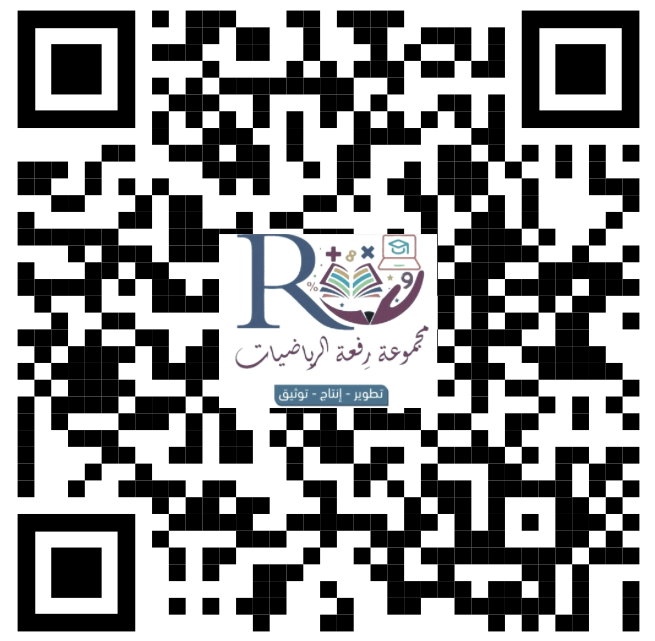 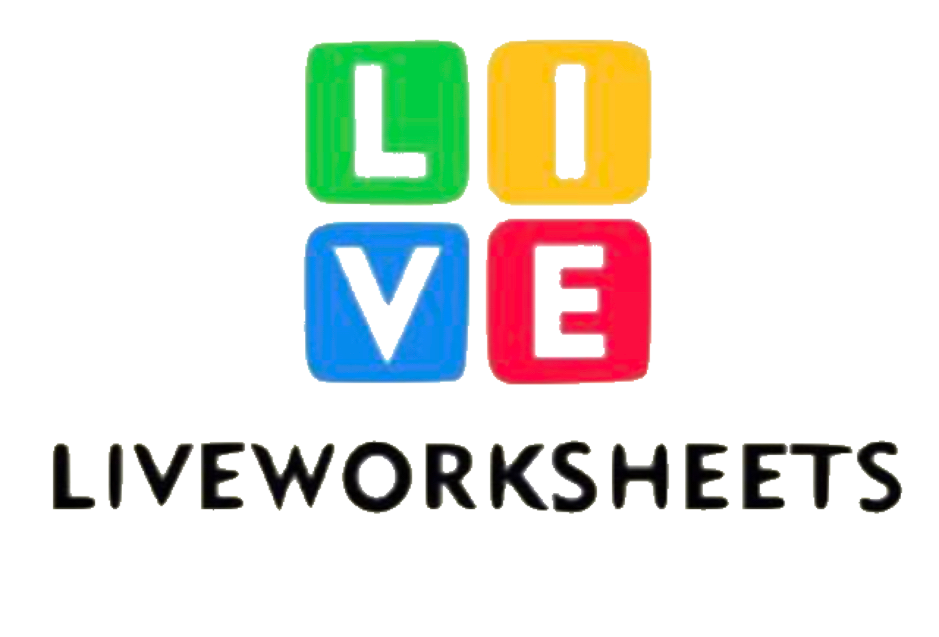 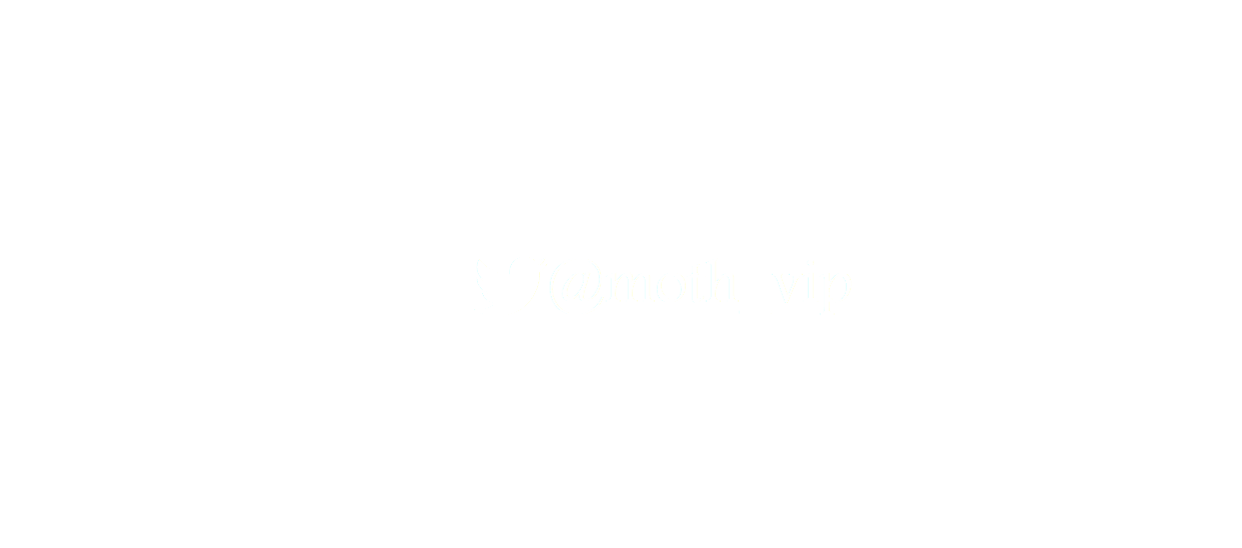 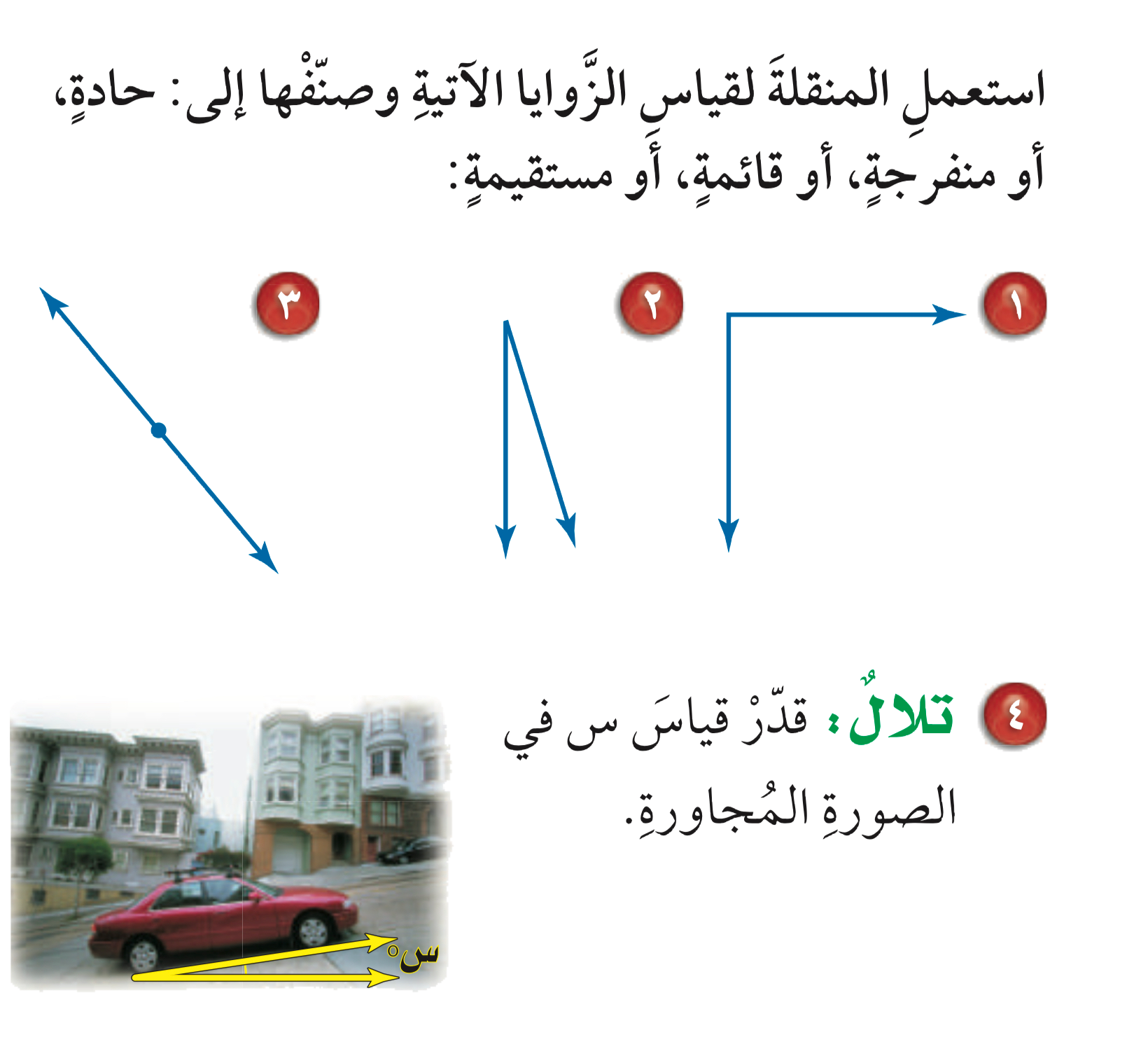 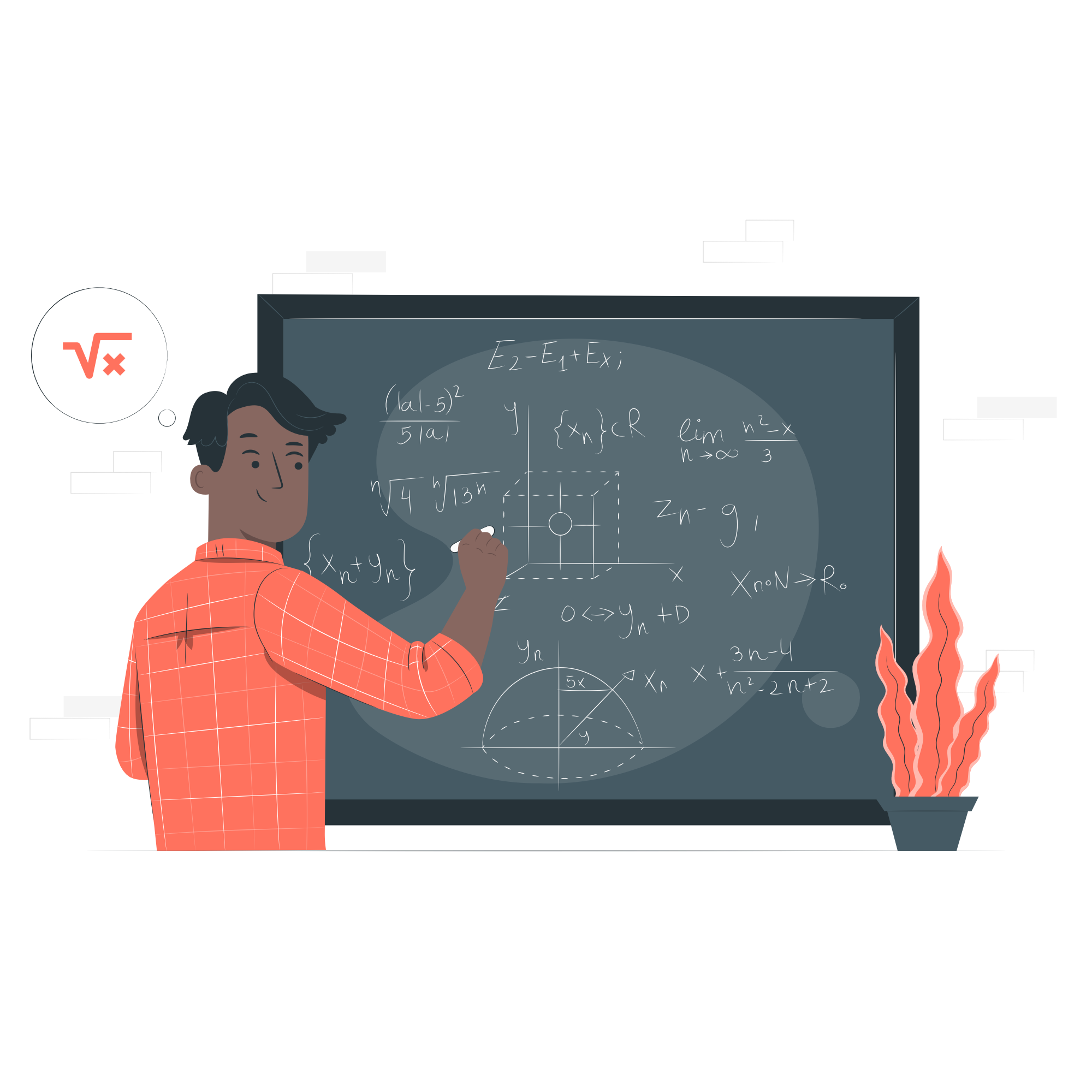 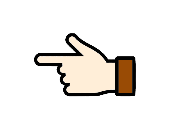 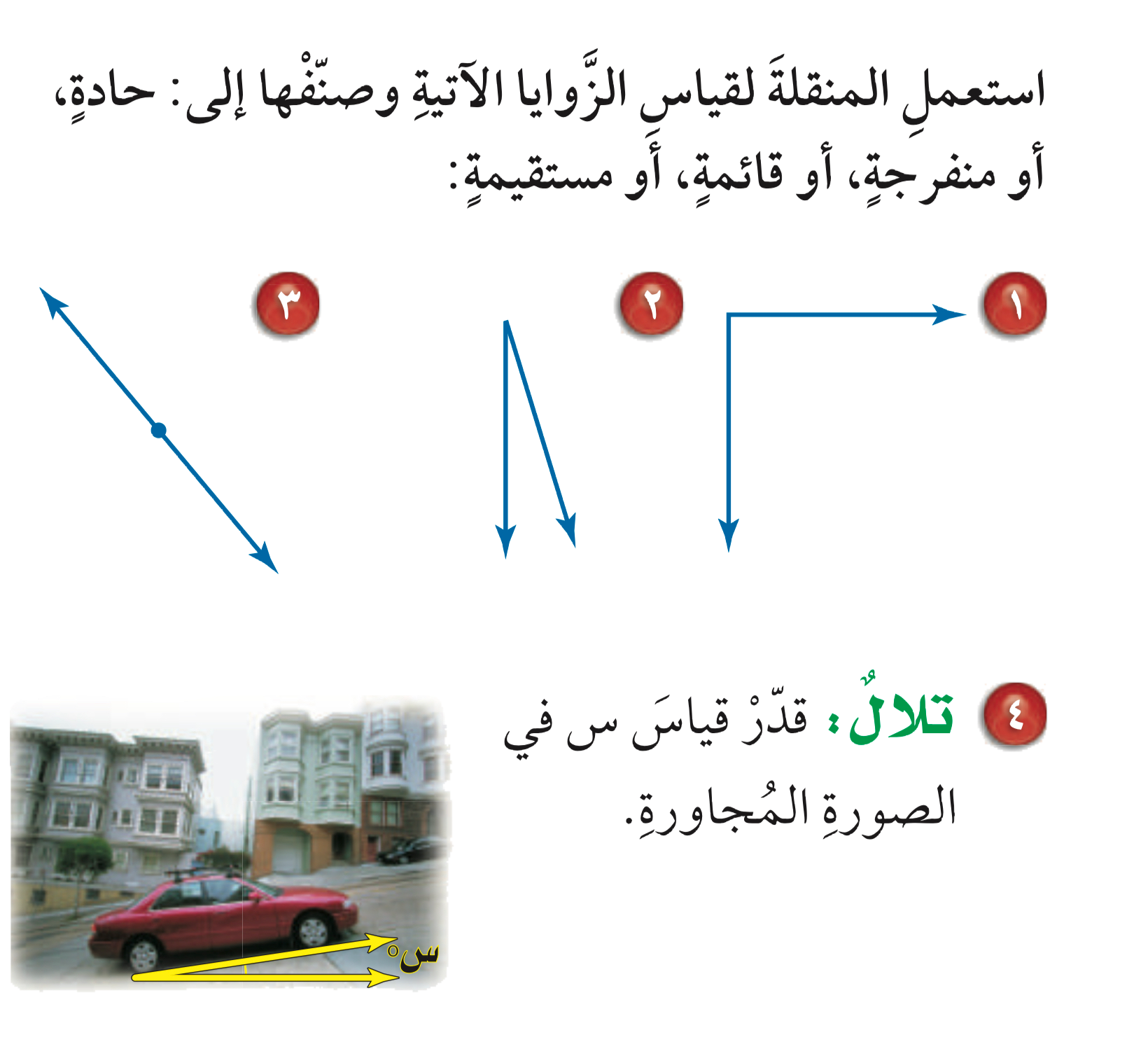 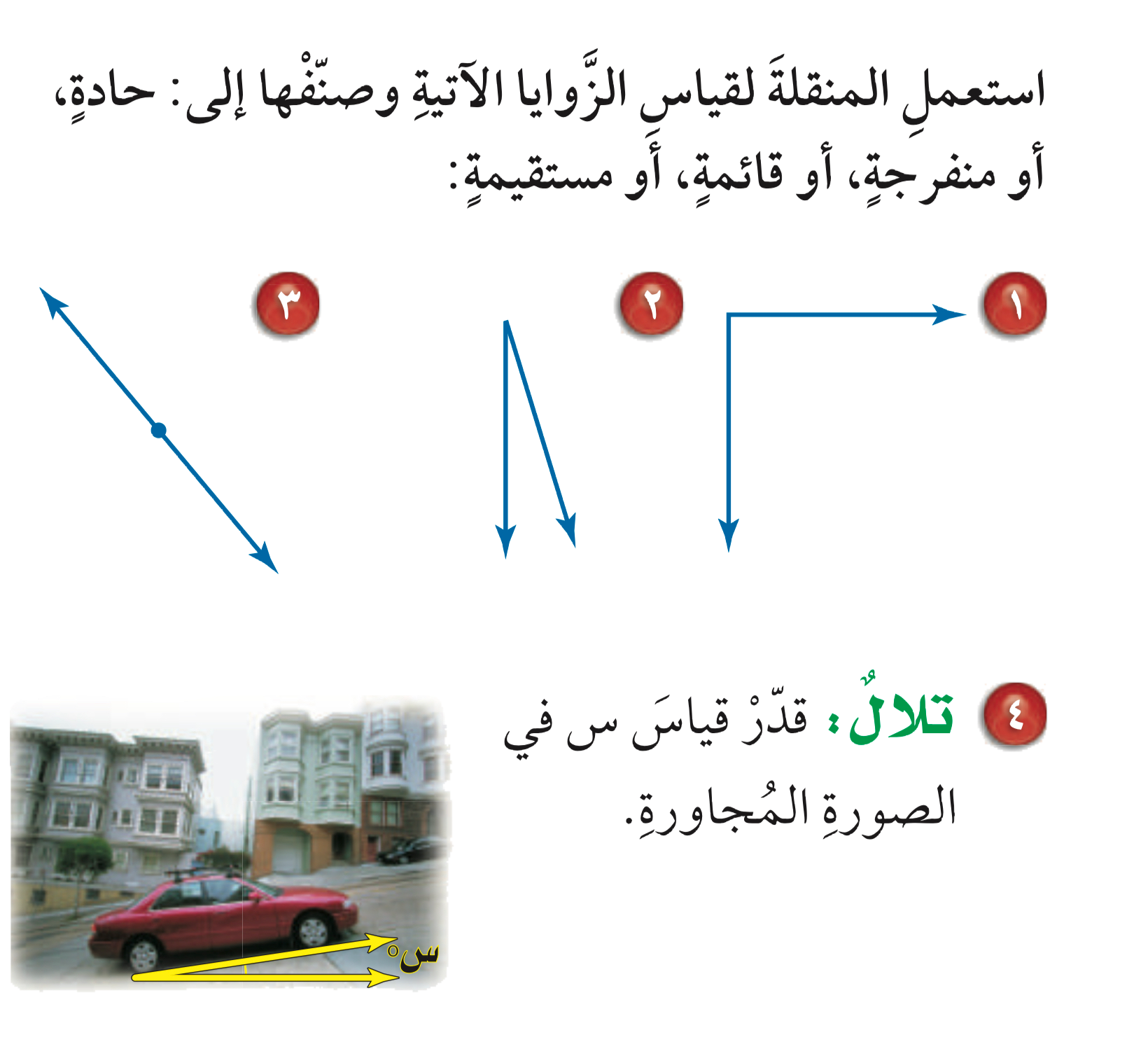 حادة
١٧°
٩٠°
قائمة
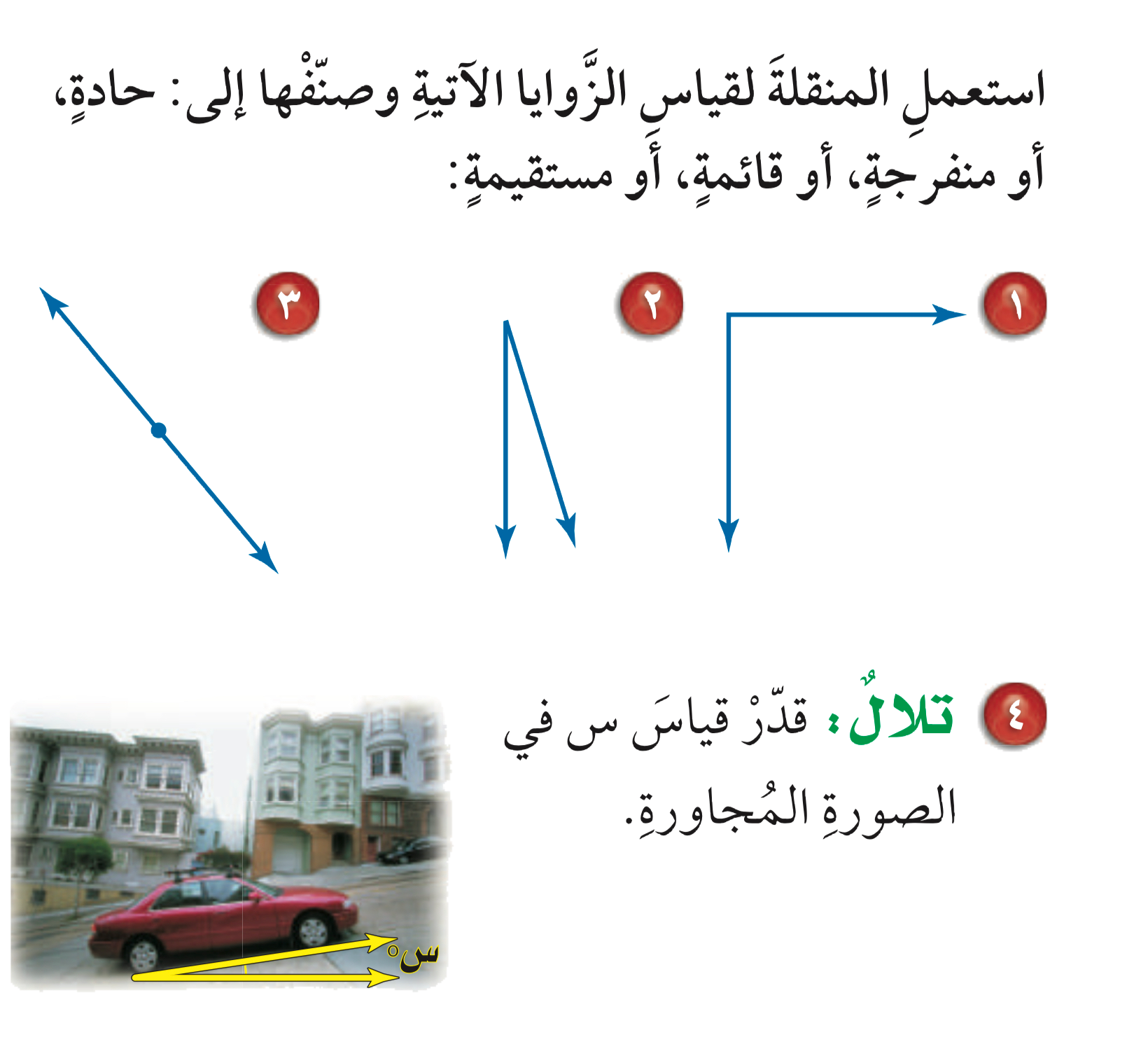 مستقيمة
١٨٠°
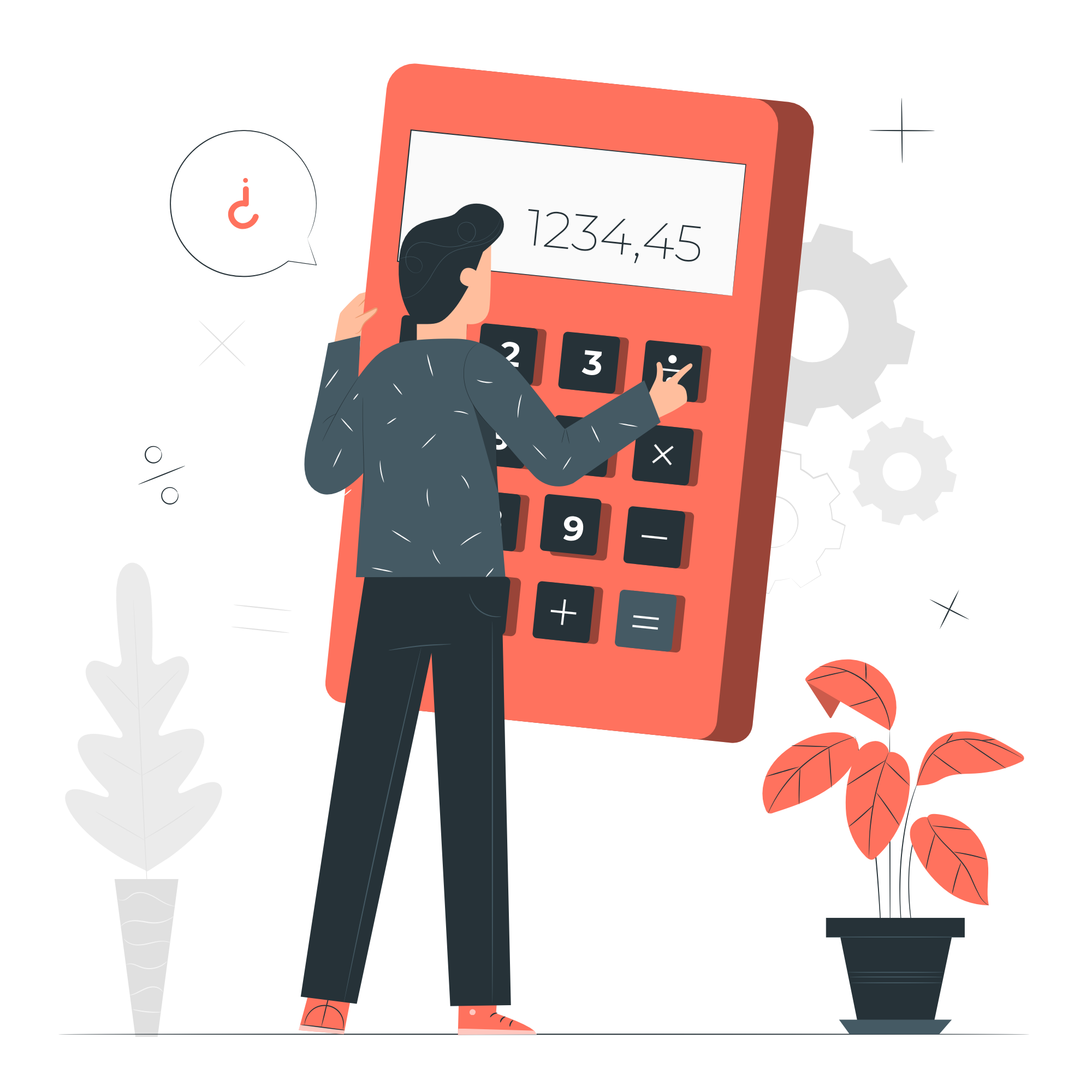 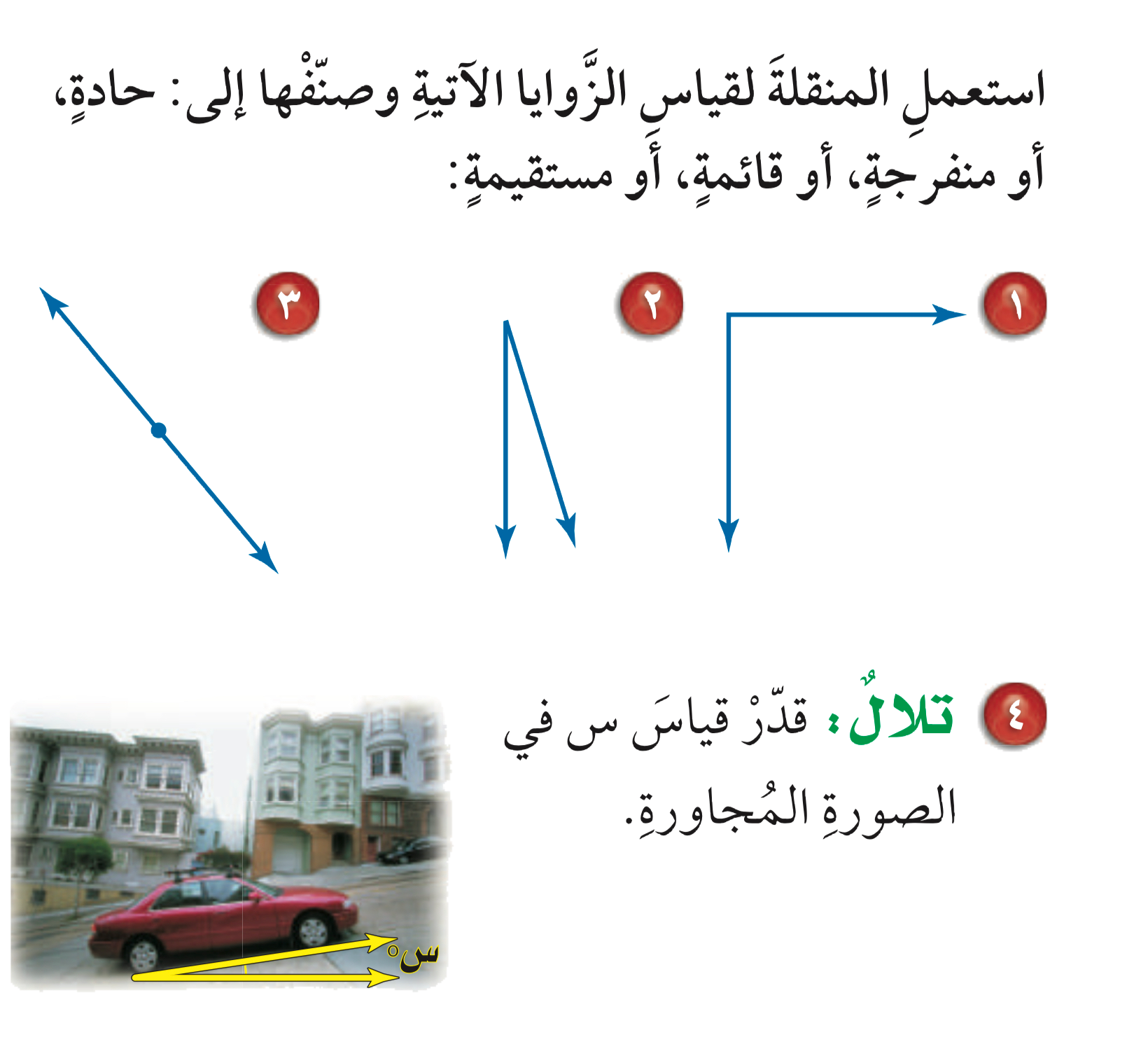 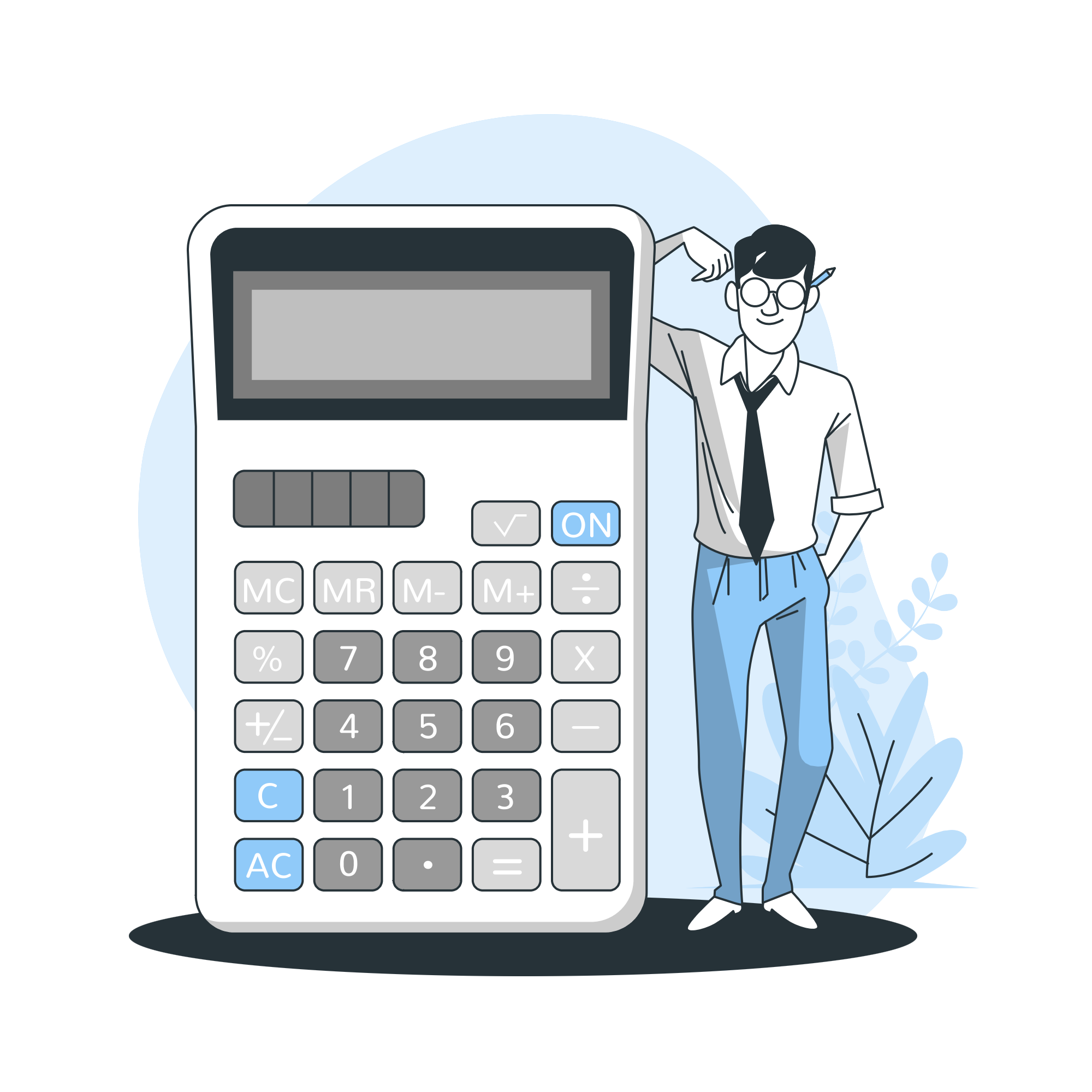 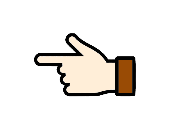 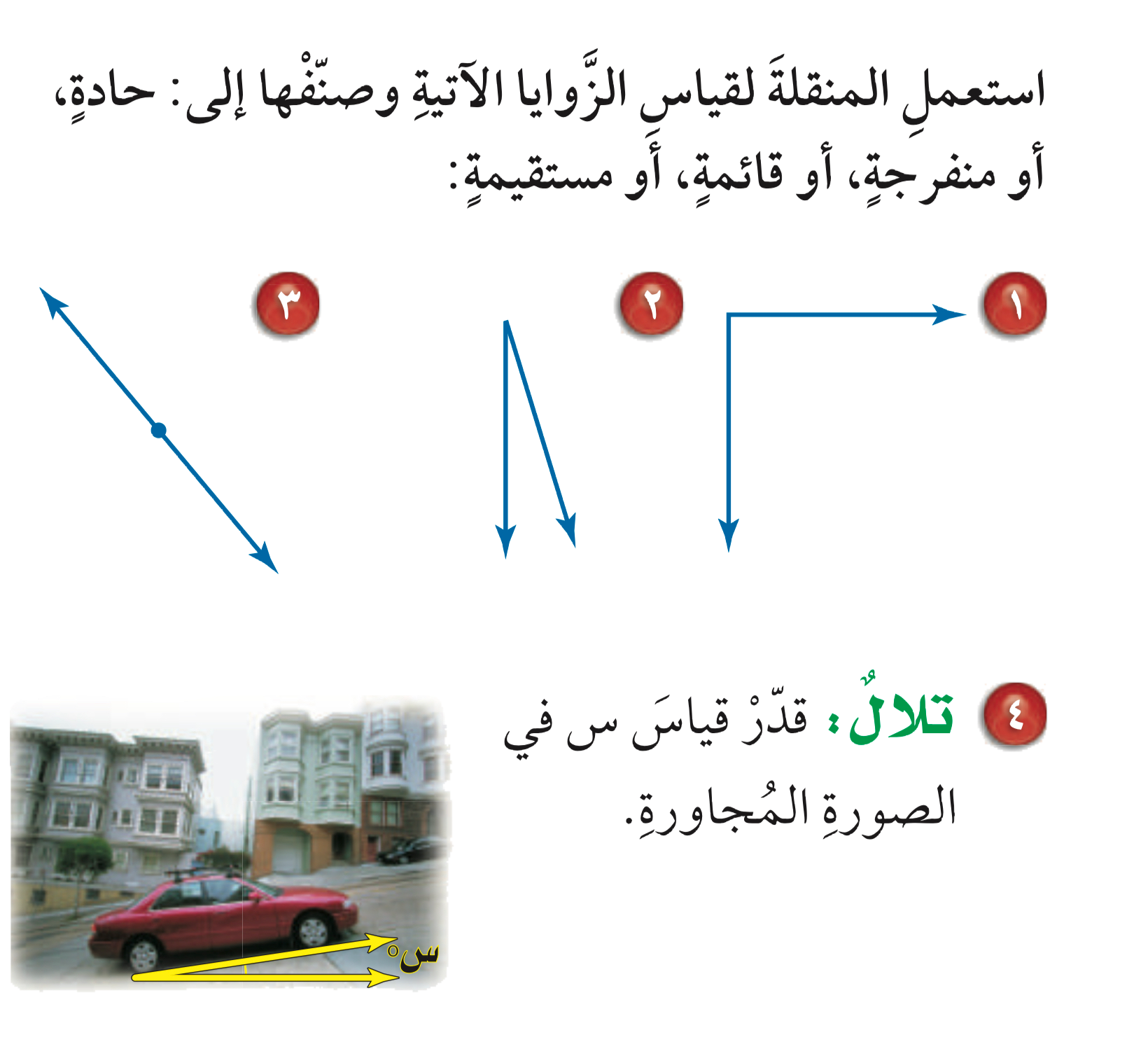 س= ١٥°
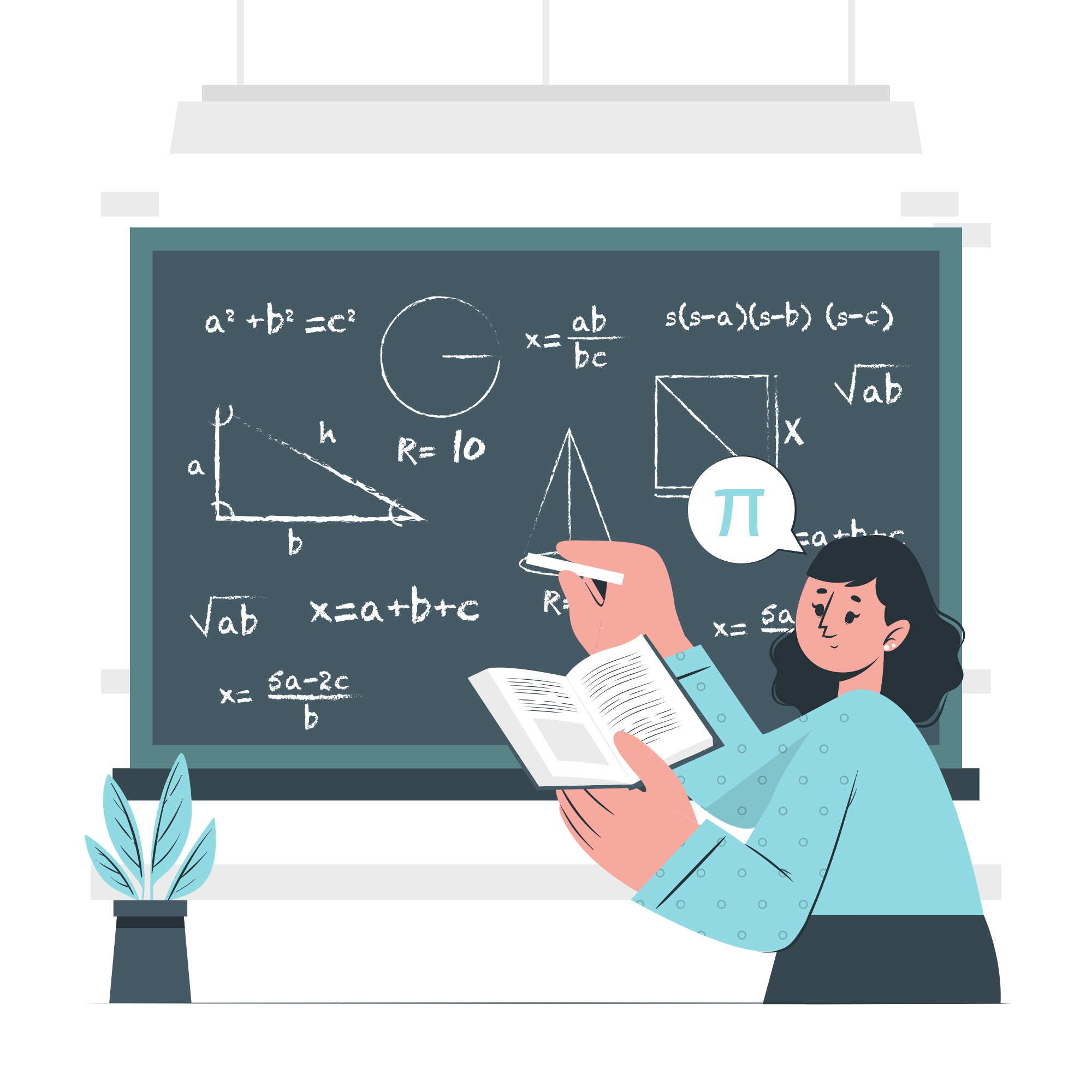 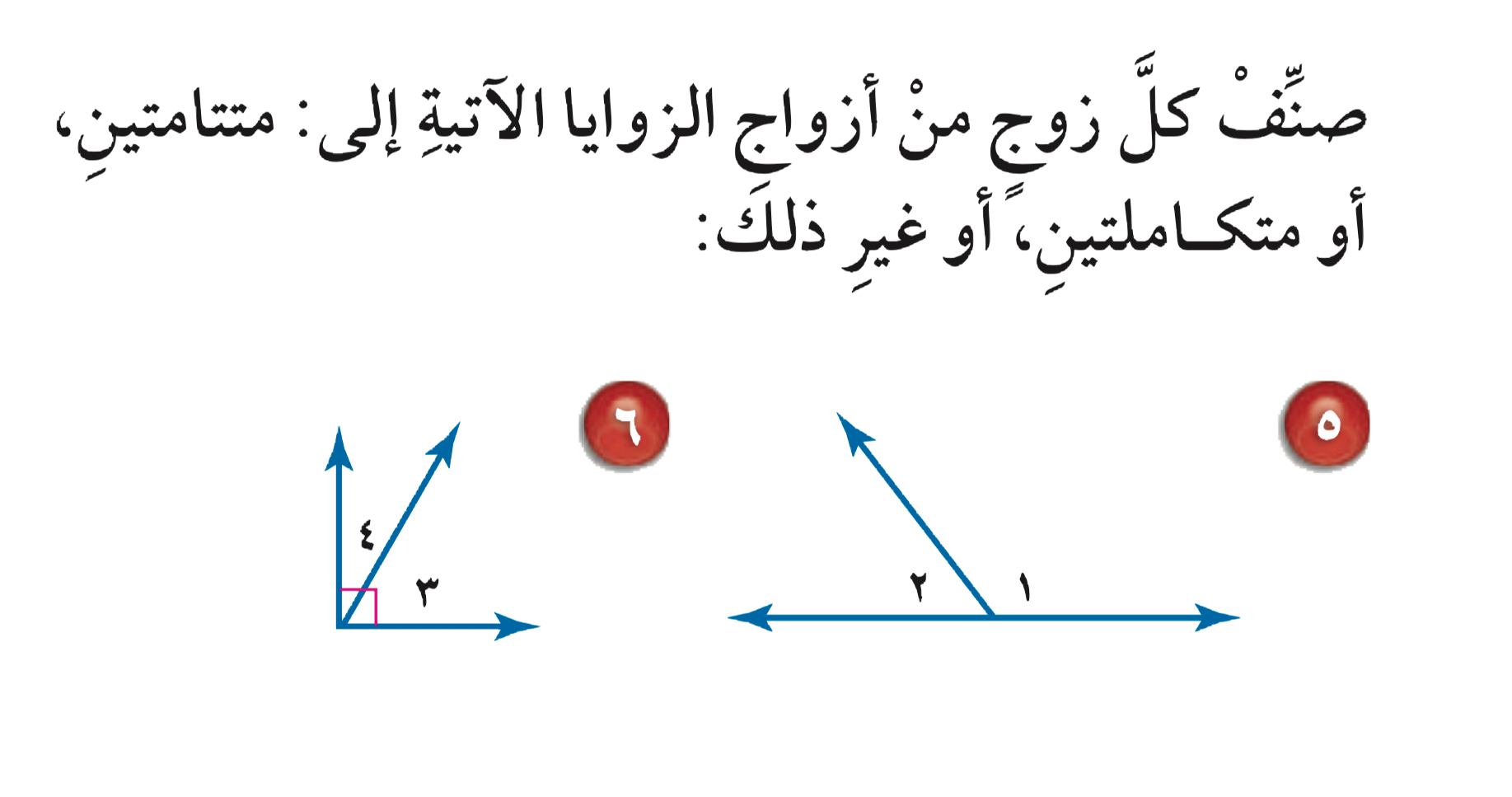 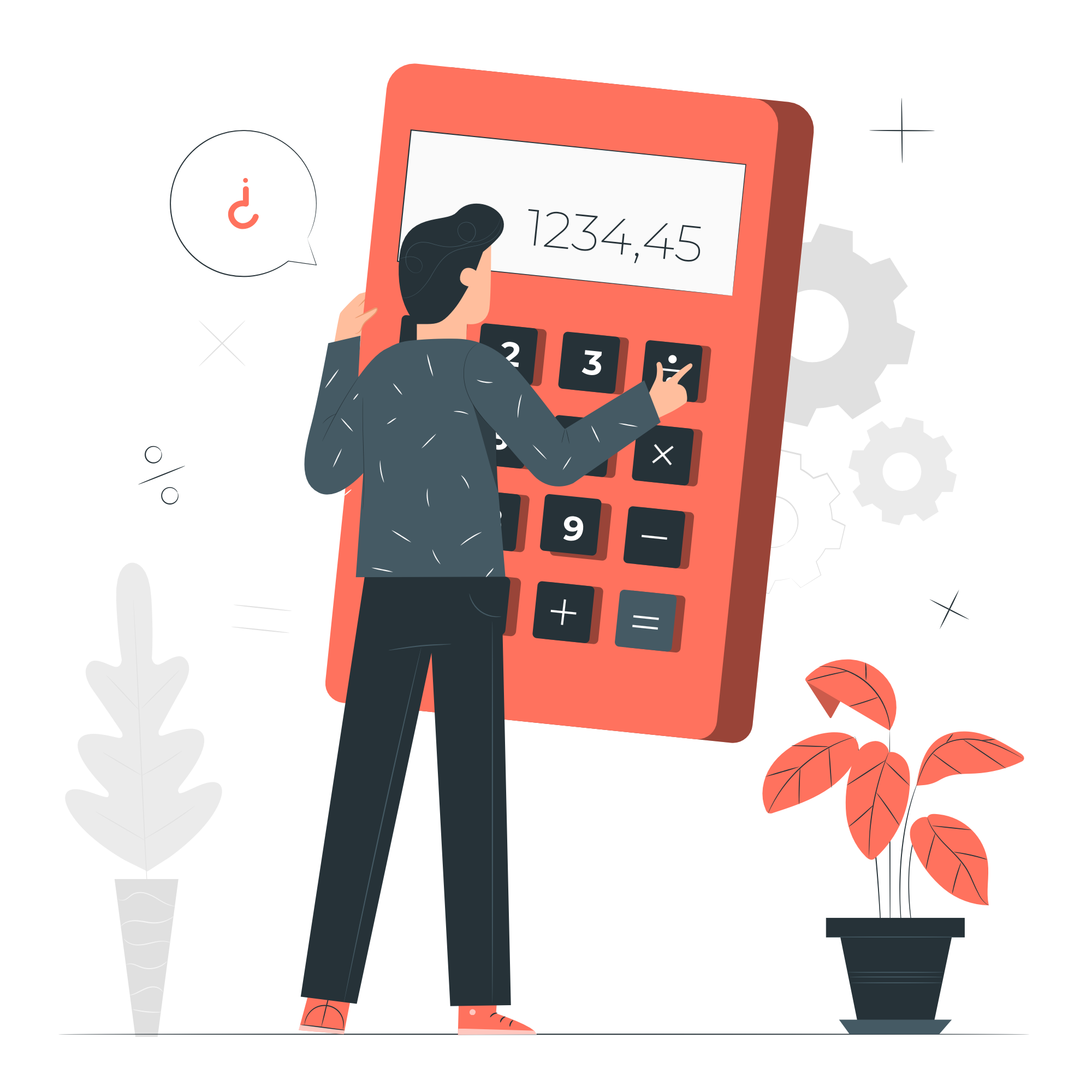 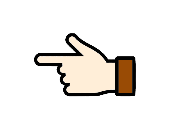 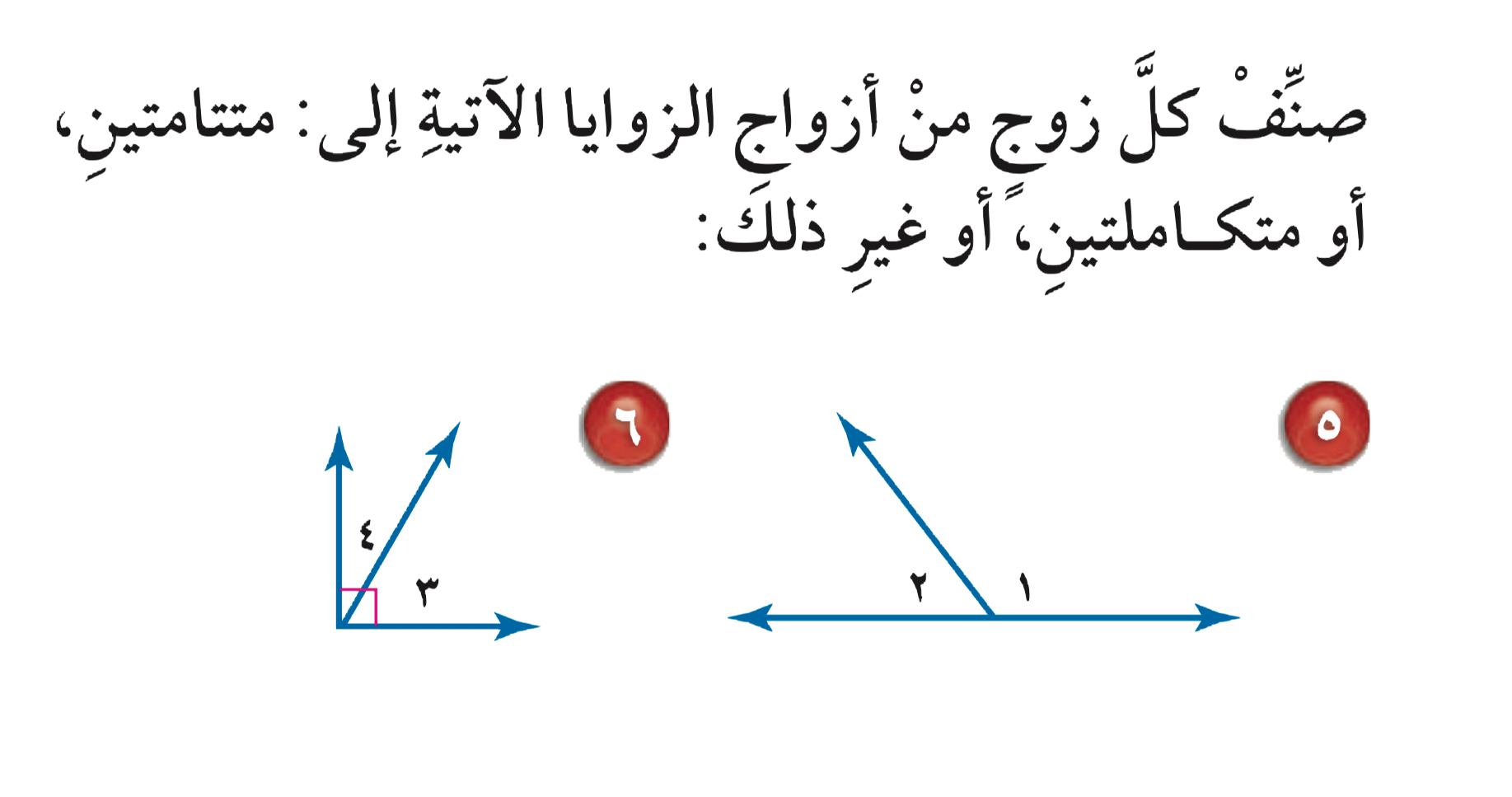 زاويتان متكاملتان
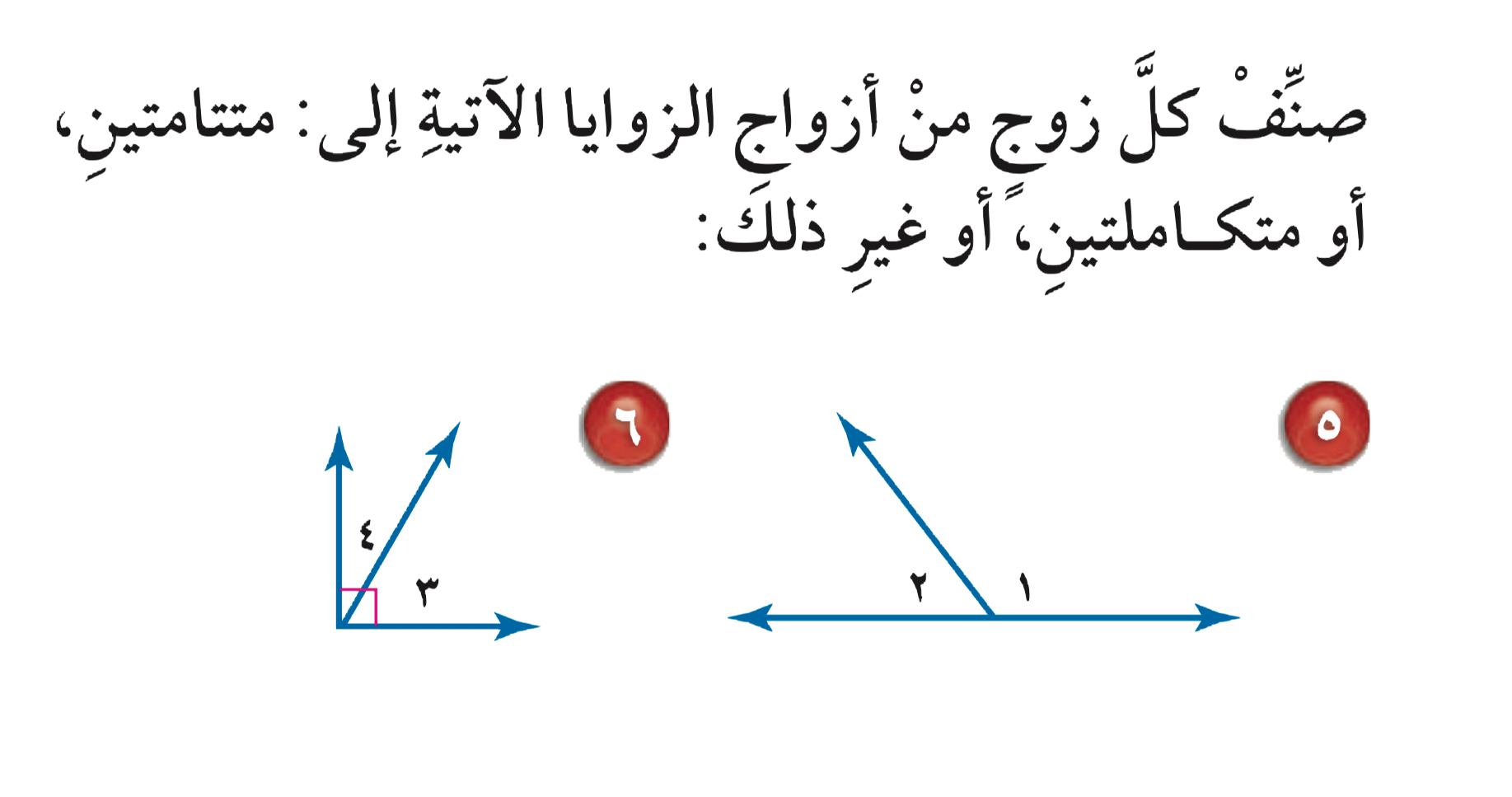 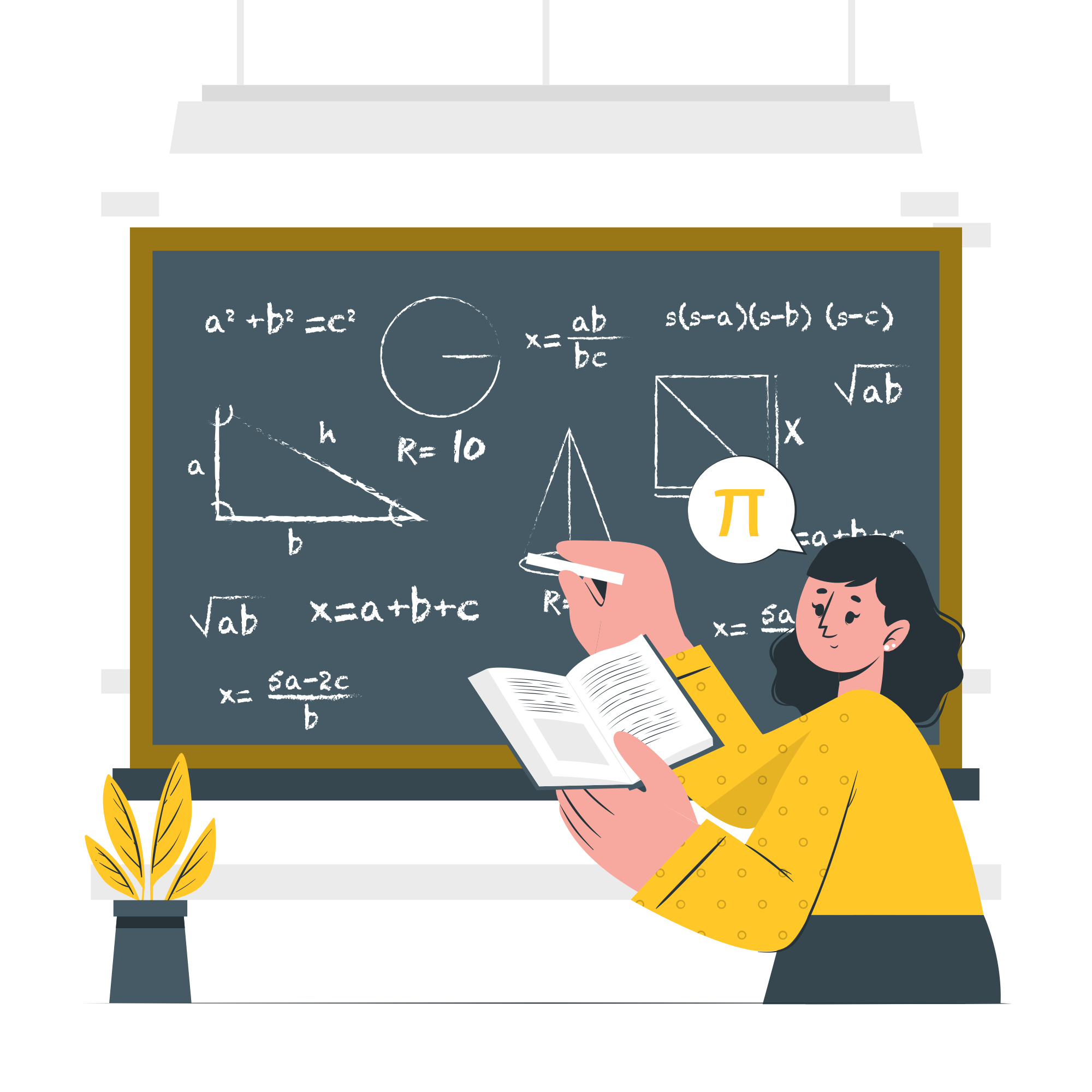 زاويتان متتامتان
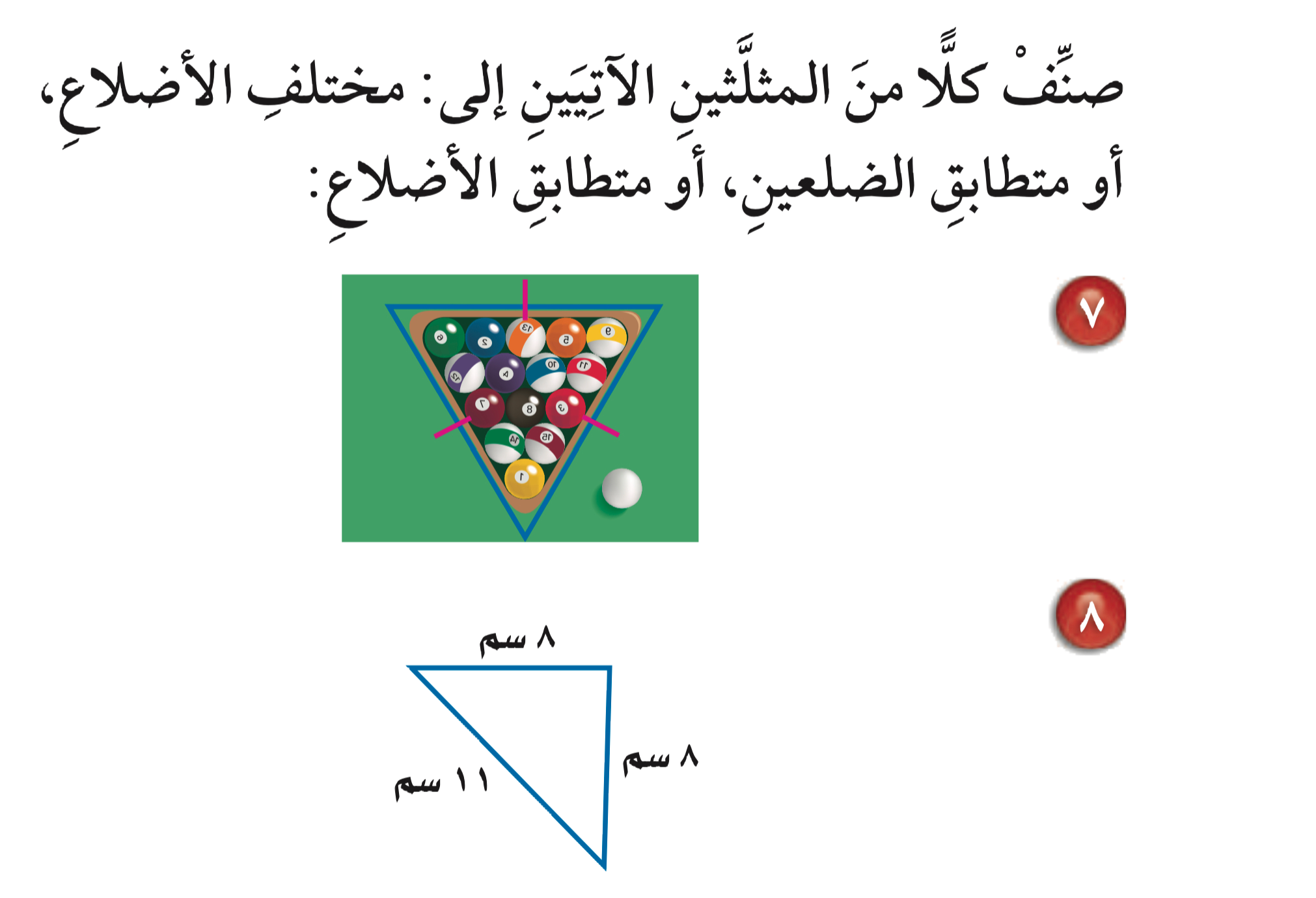 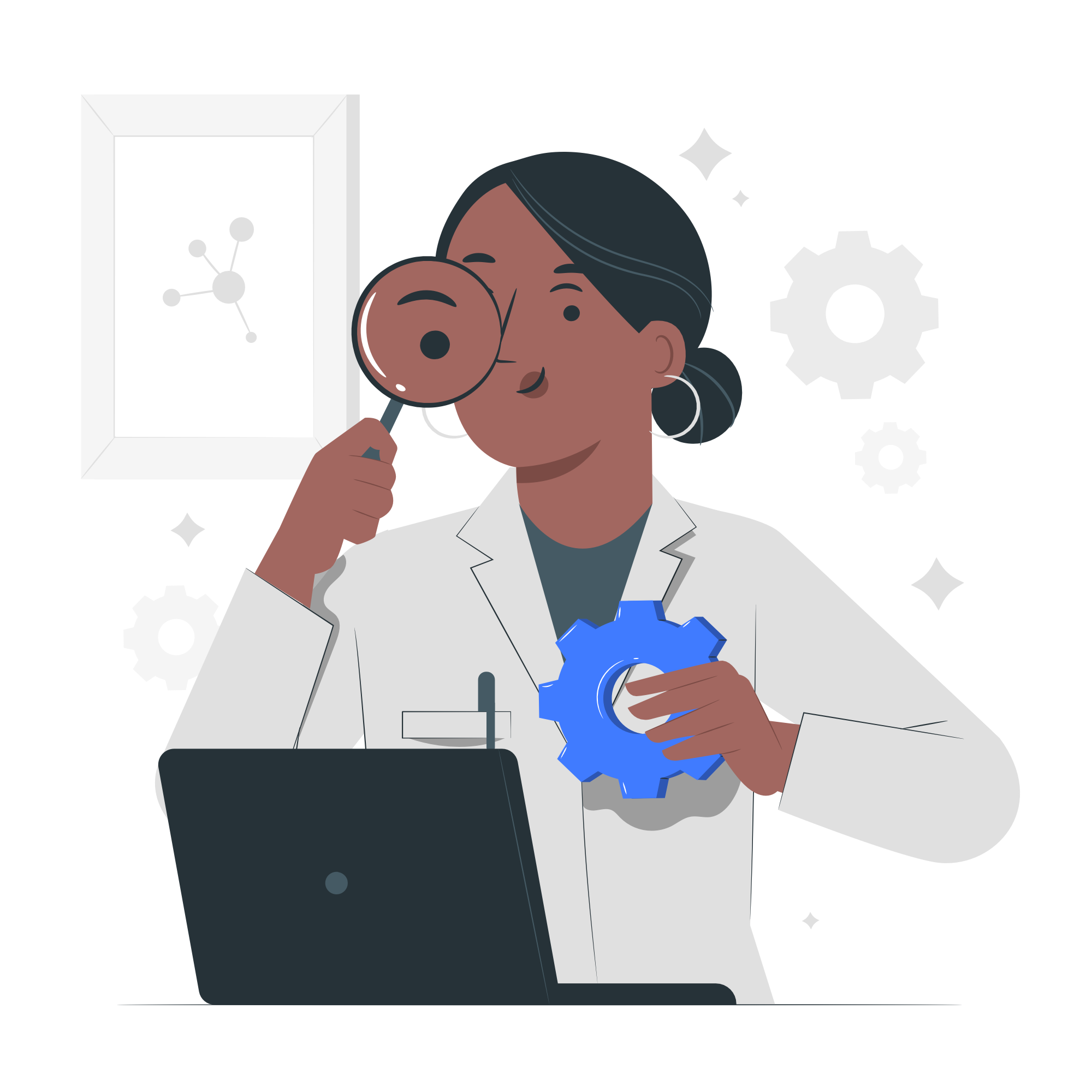 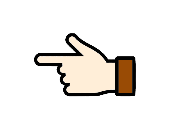 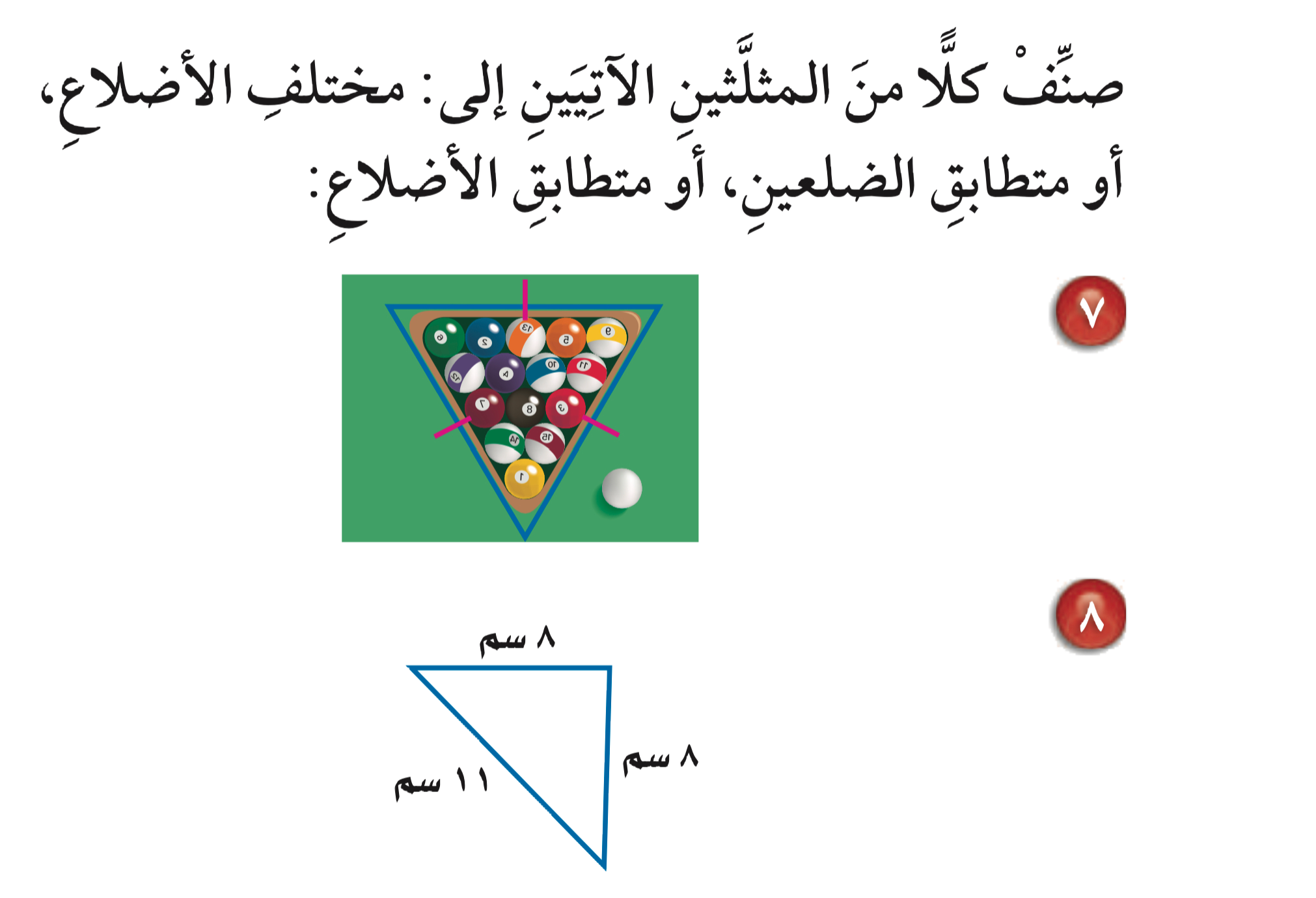 متطابق الأضلاع
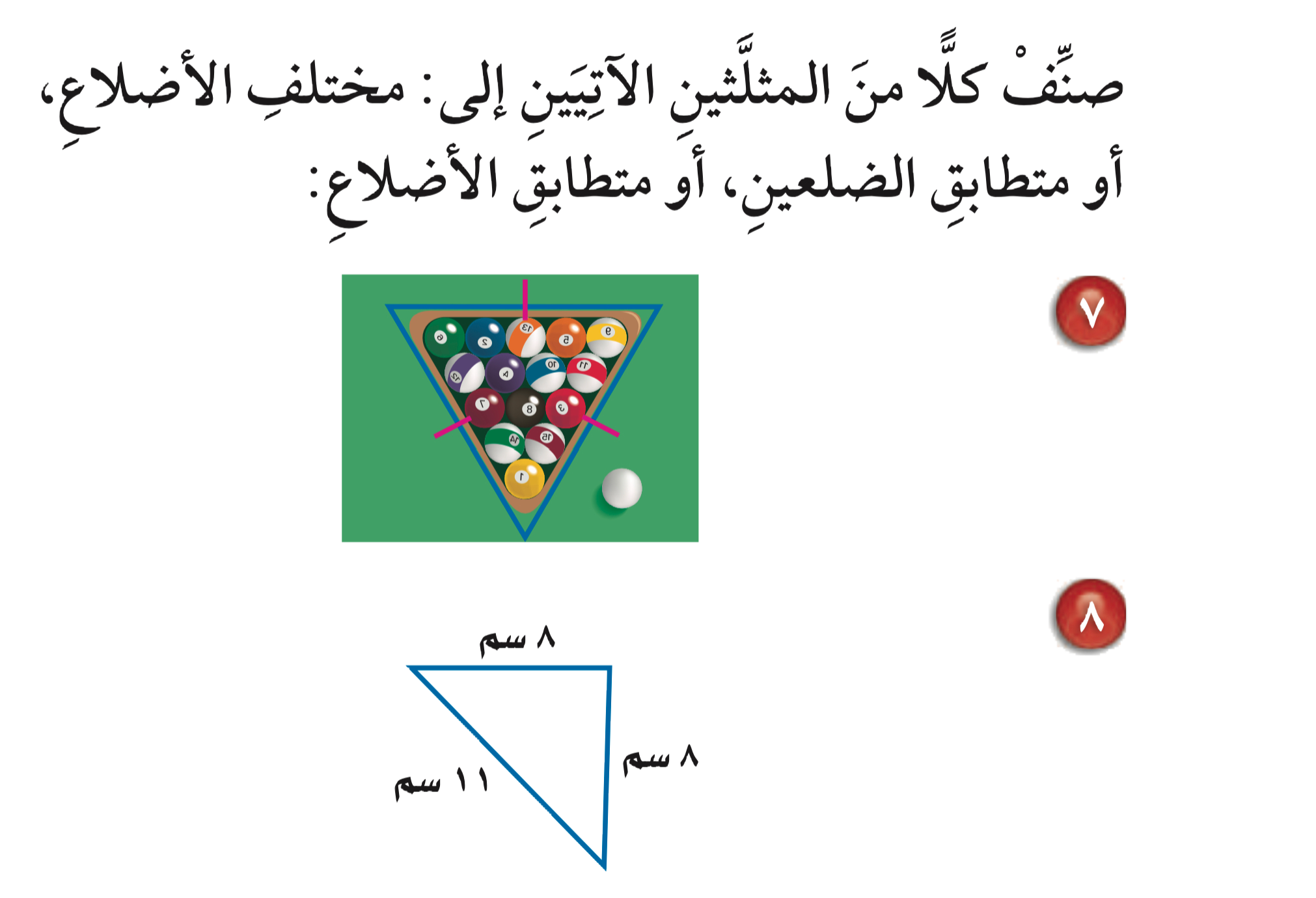 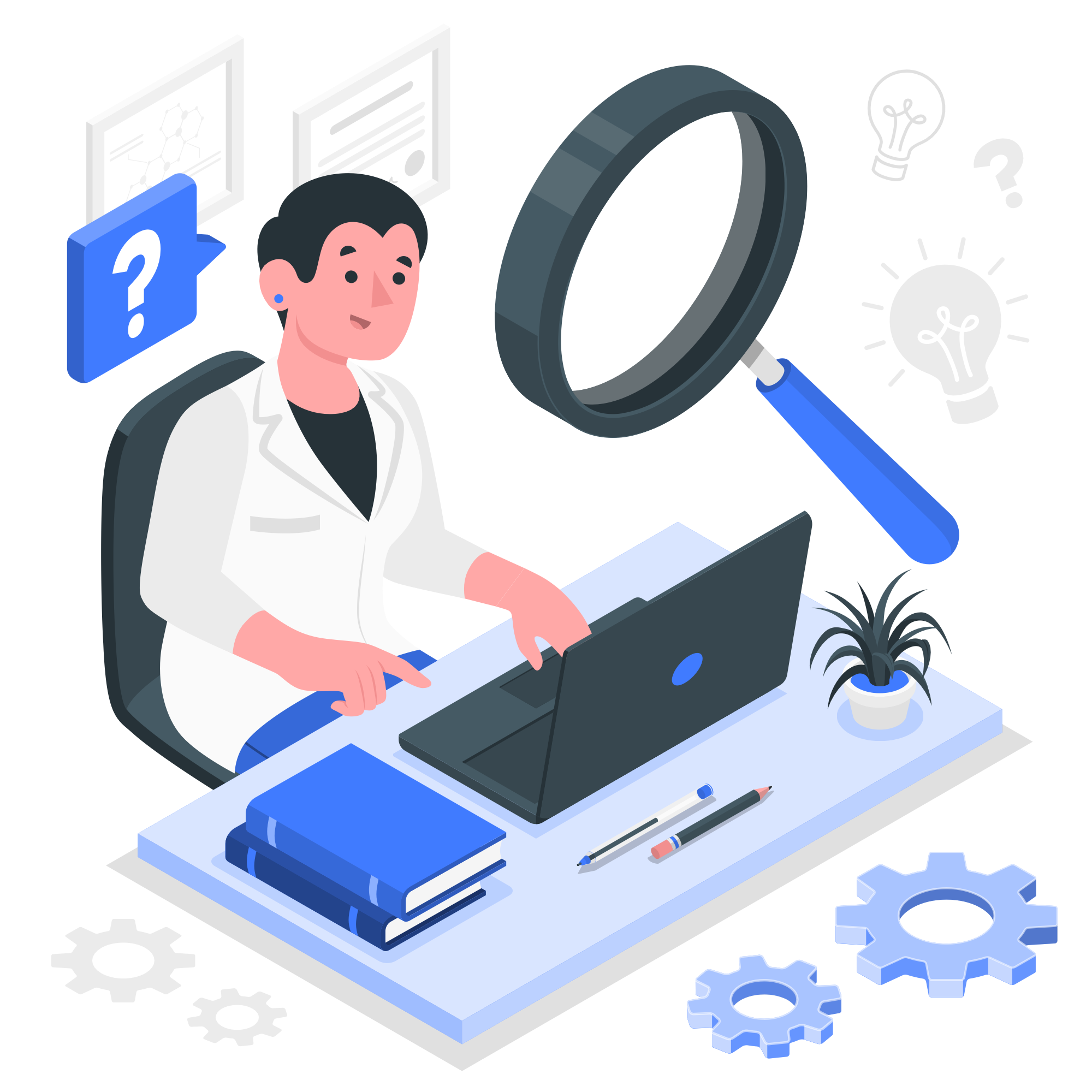 متطابق الضلعين
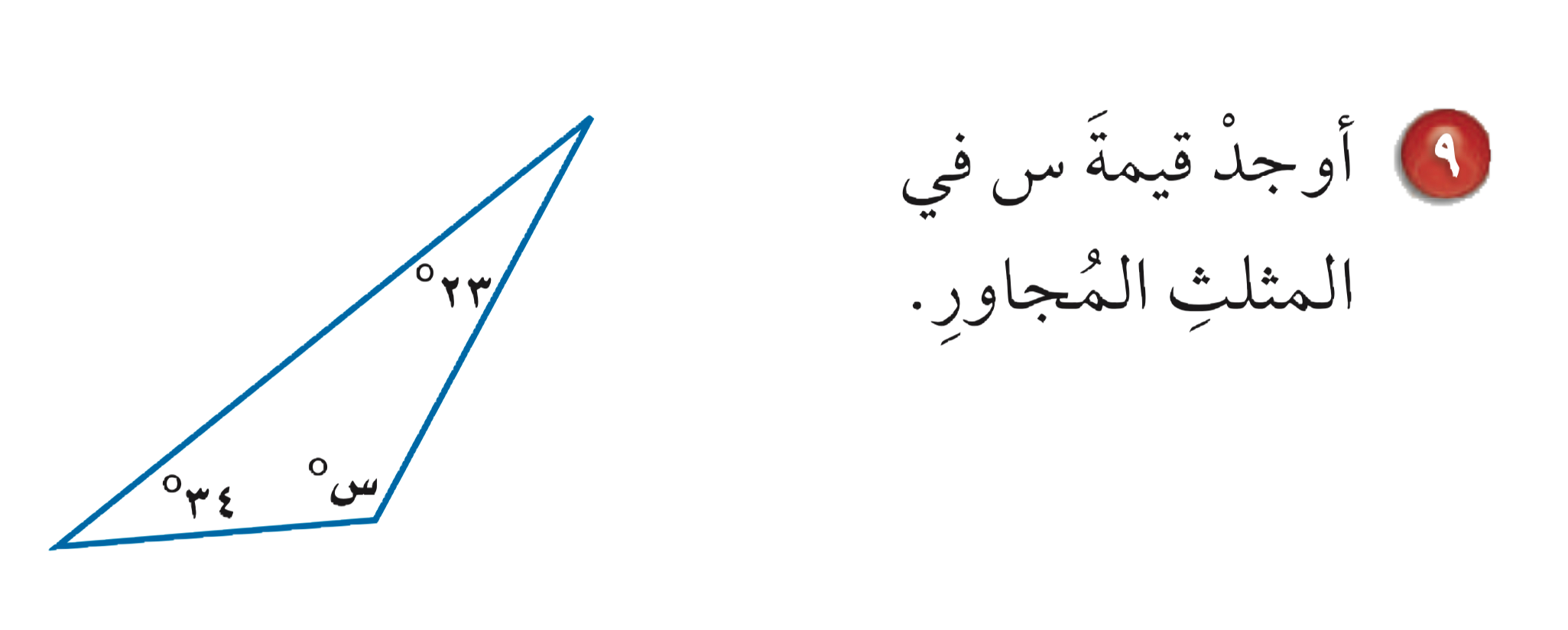 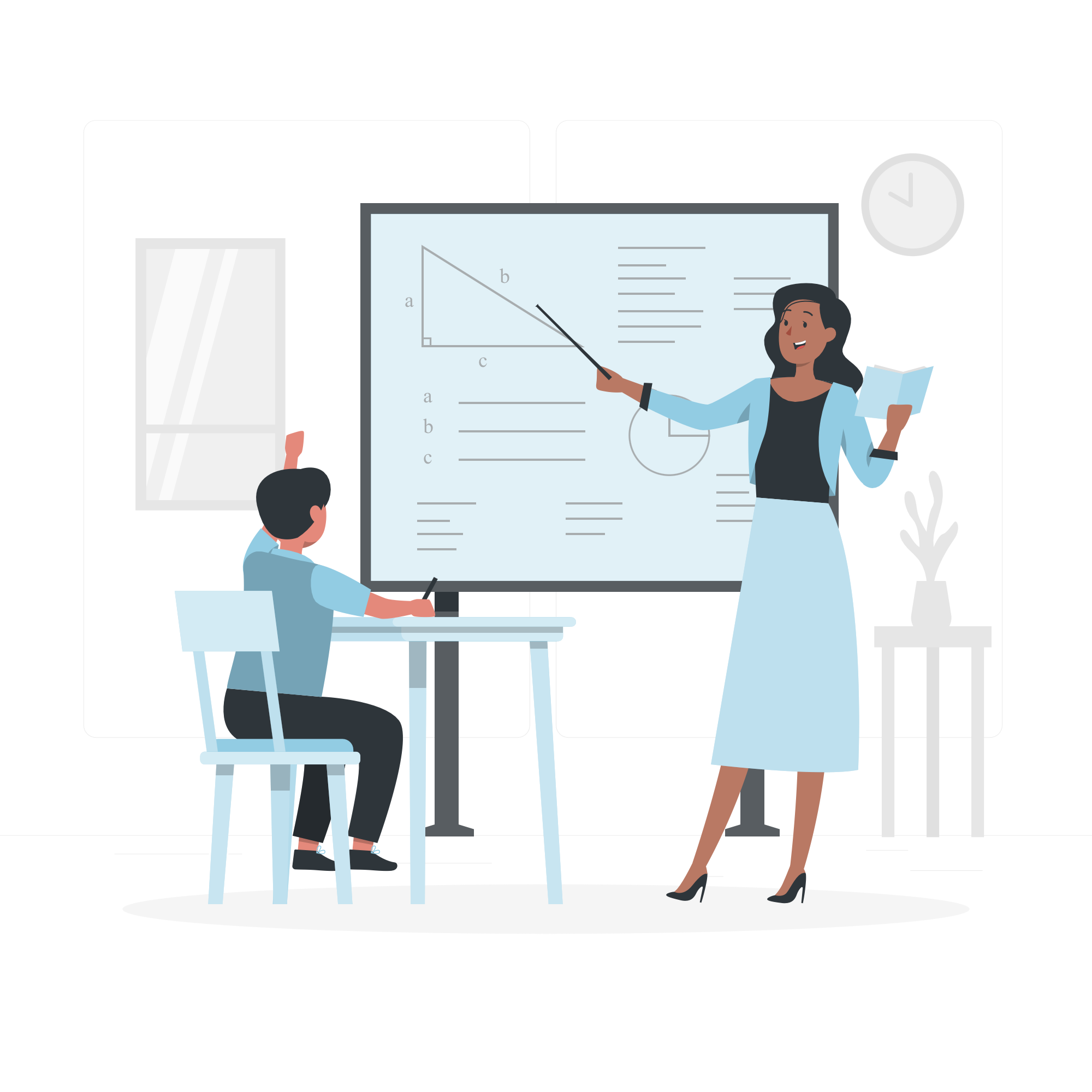 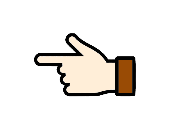 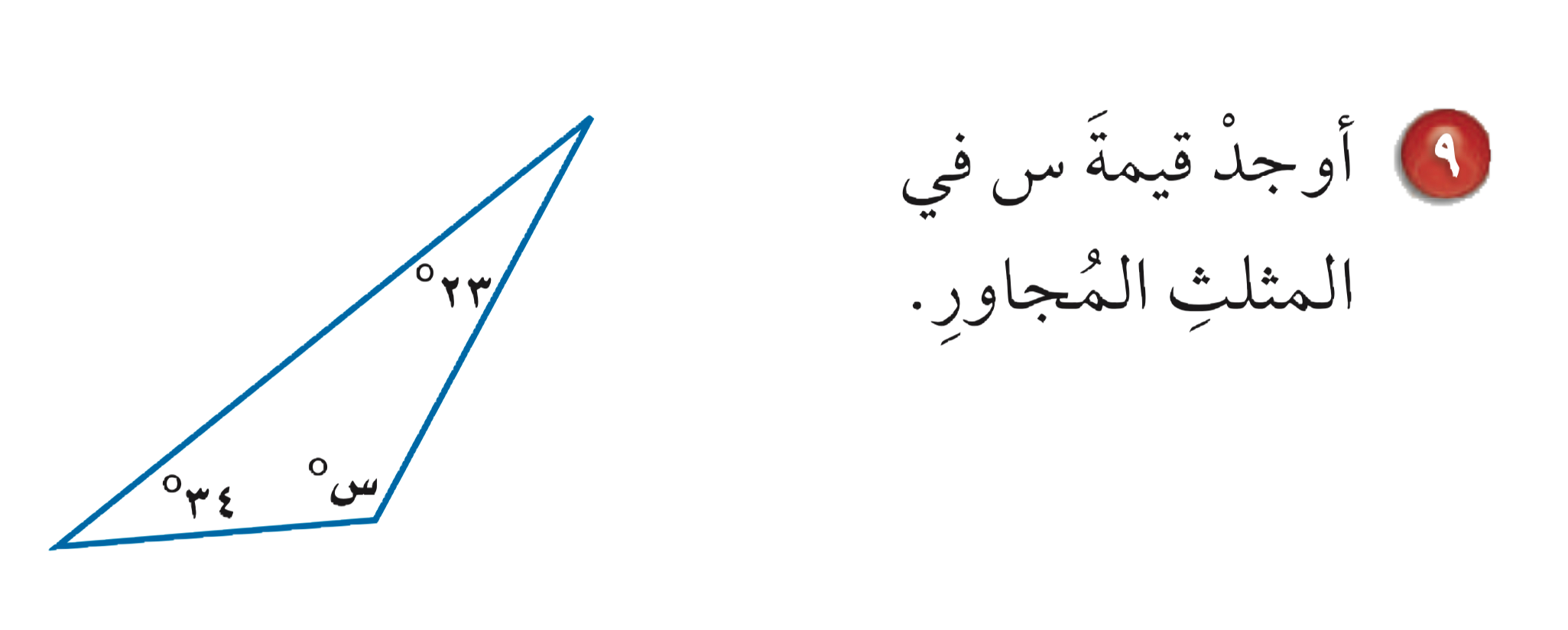 س= ١٢٣°
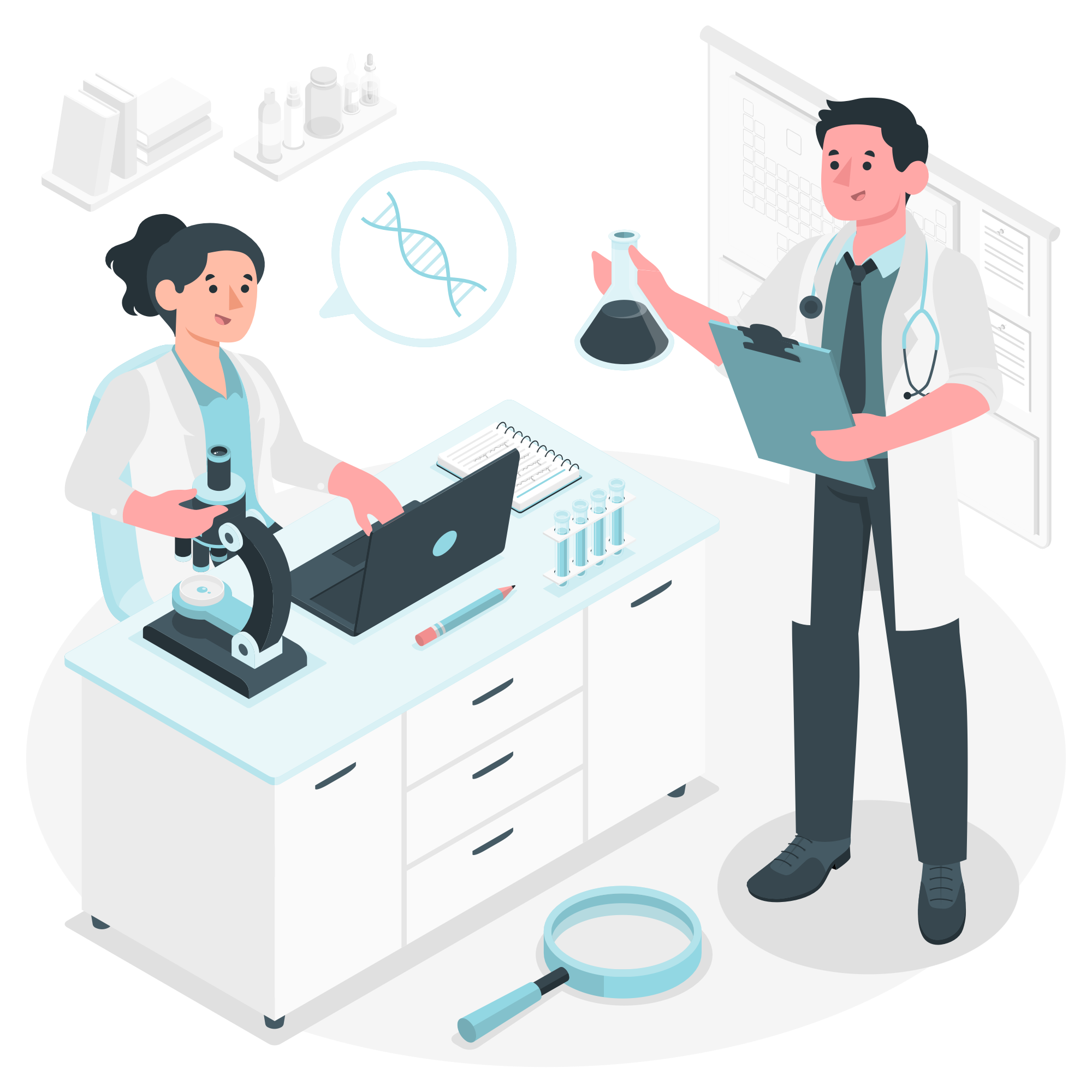 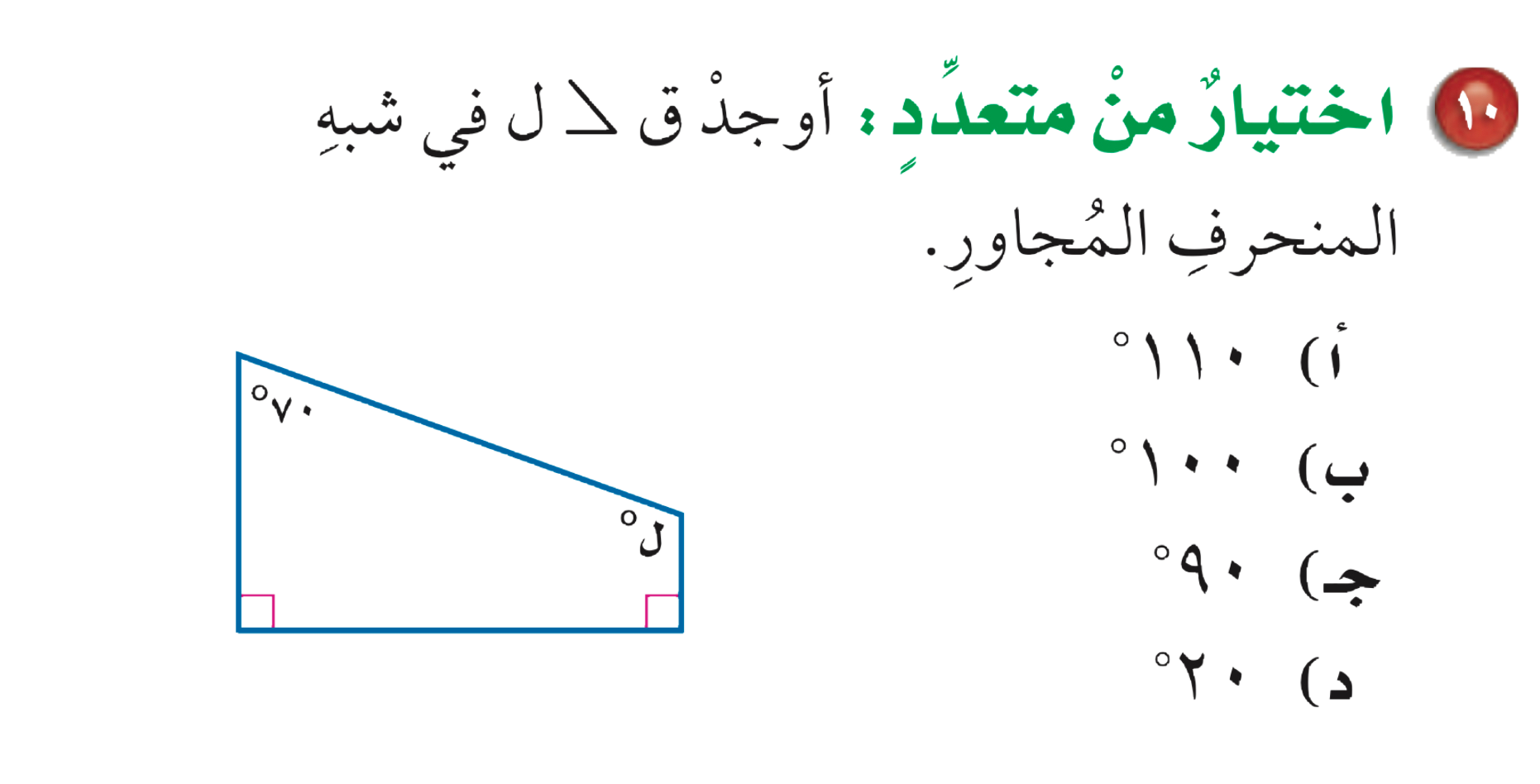 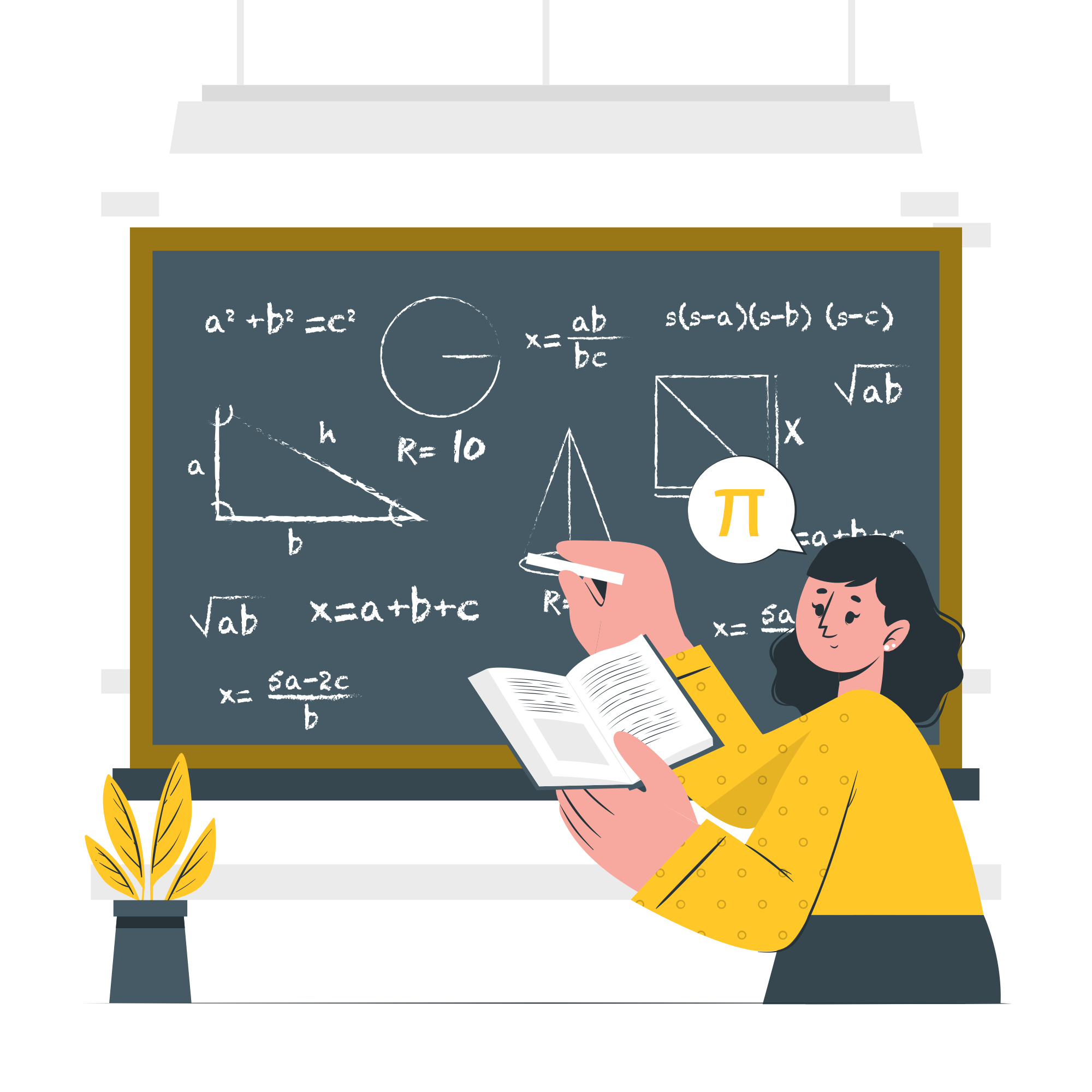 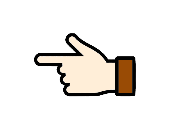 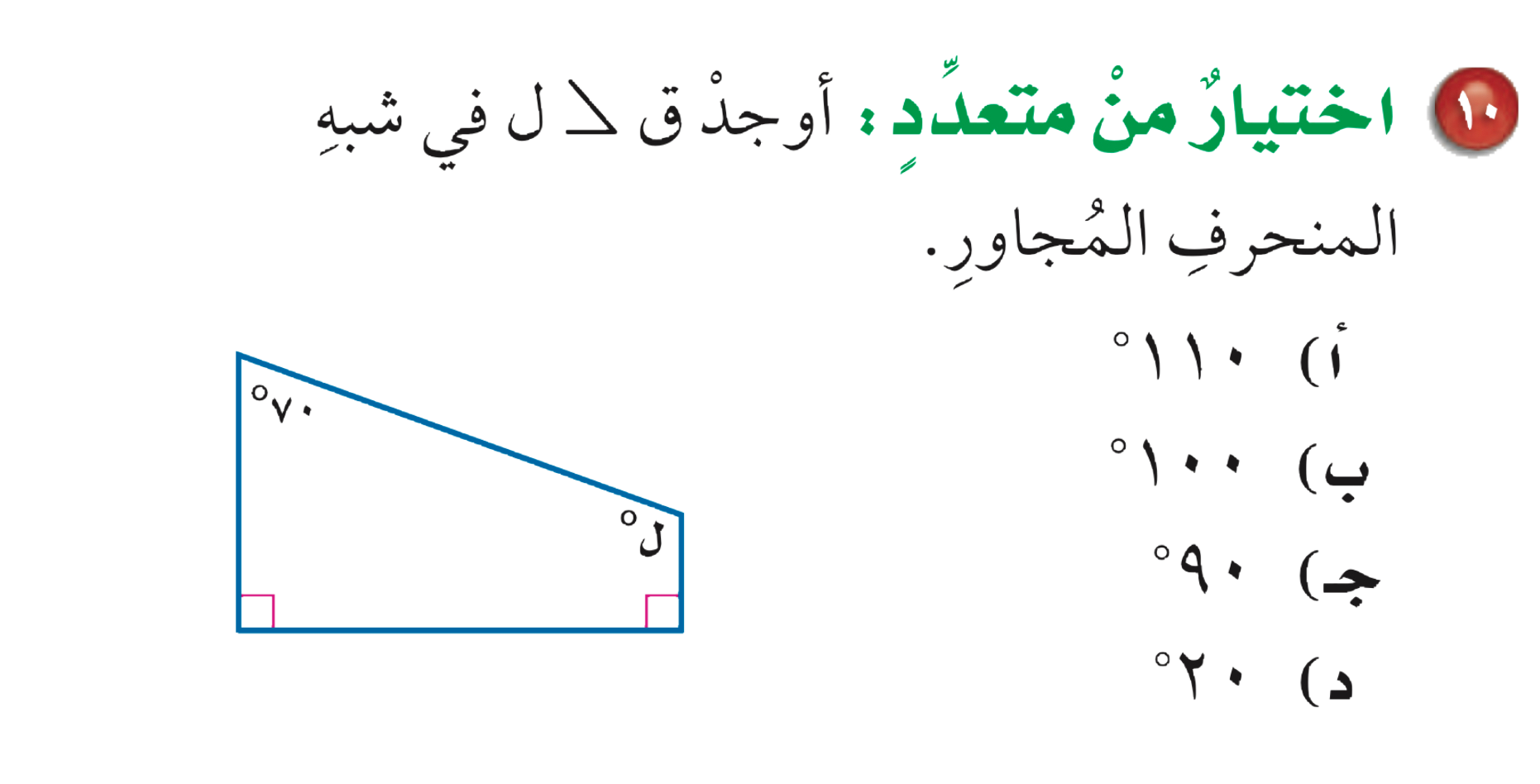 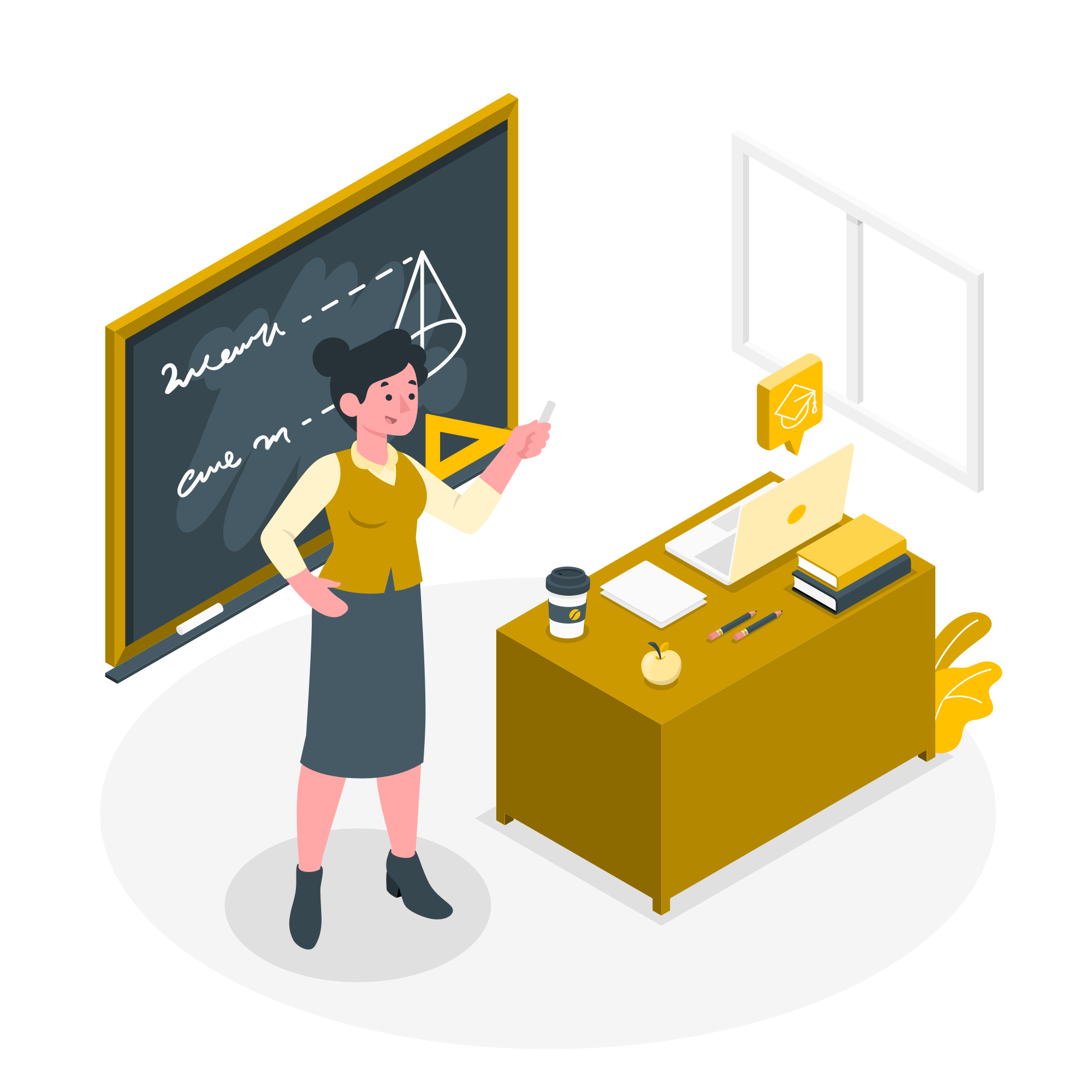 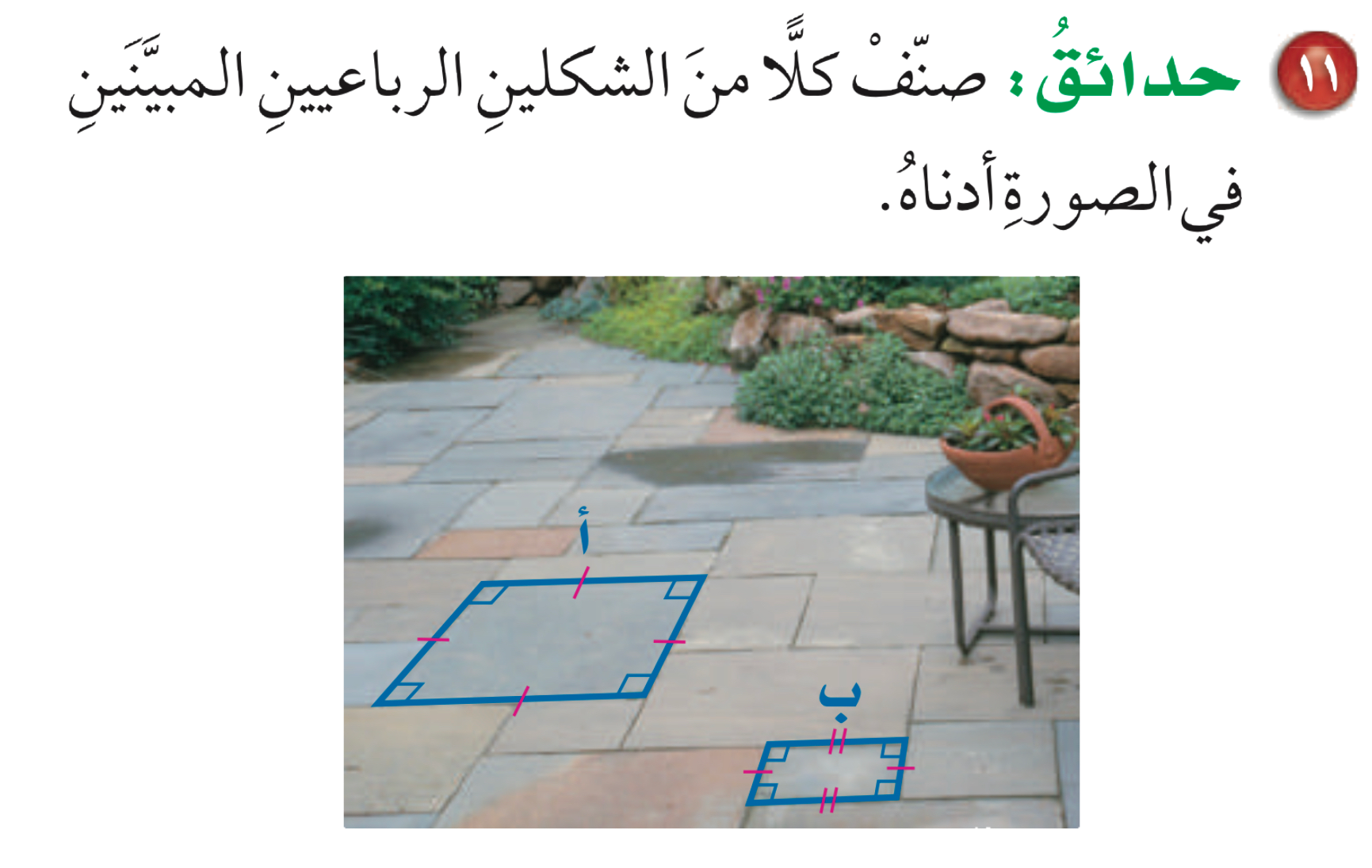 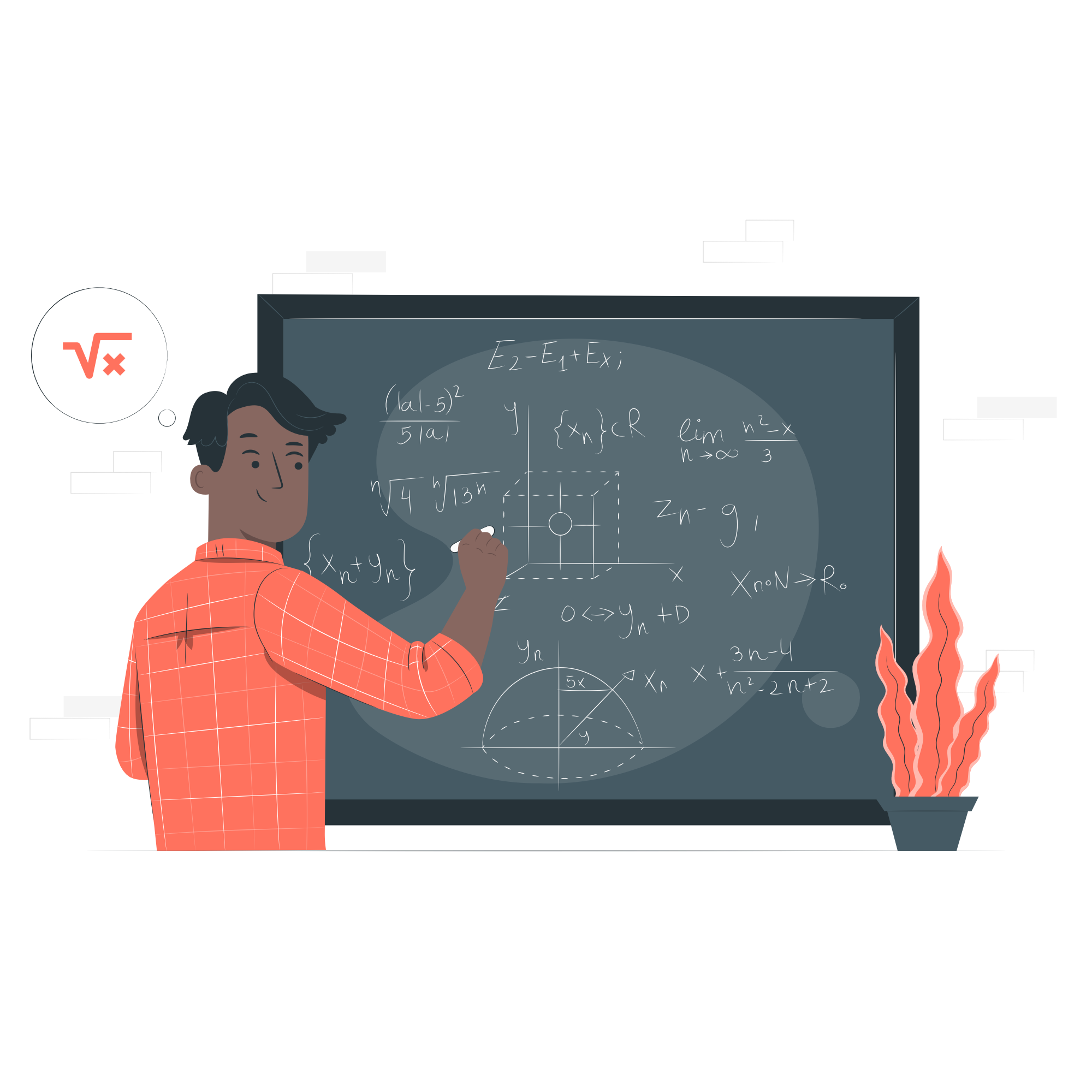 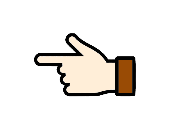 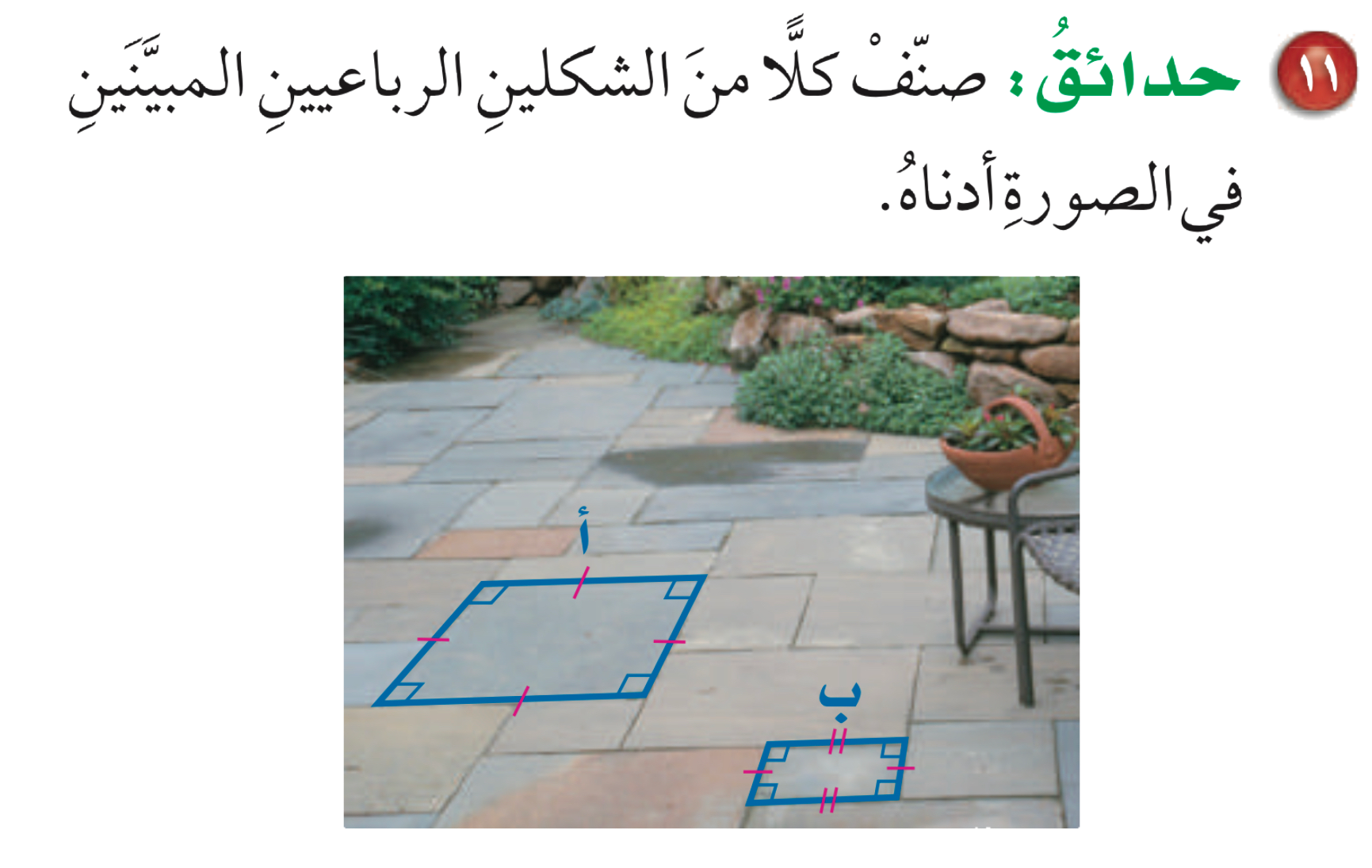 الشكل (أ)  مربع
الشكل (ب)  مستطيل
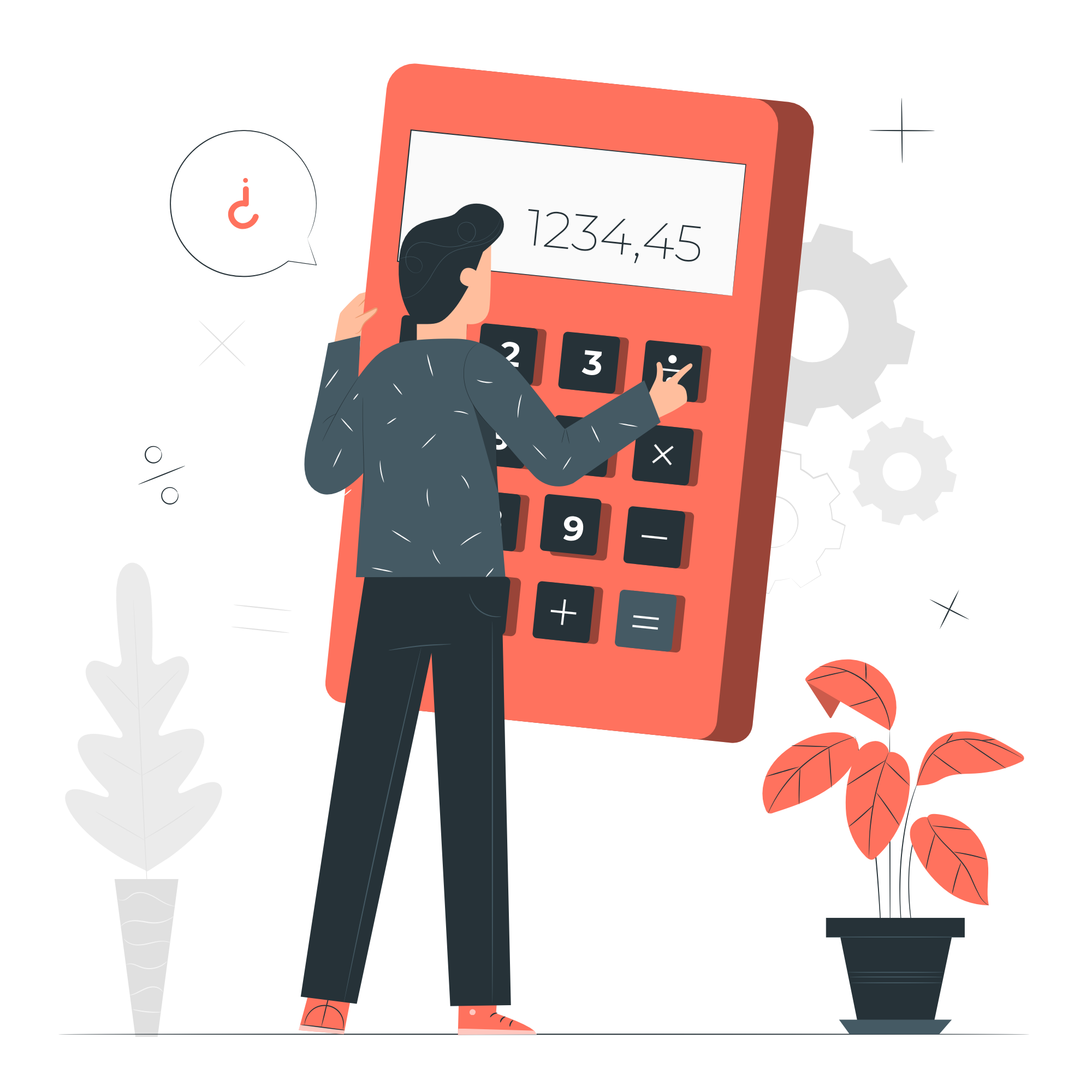 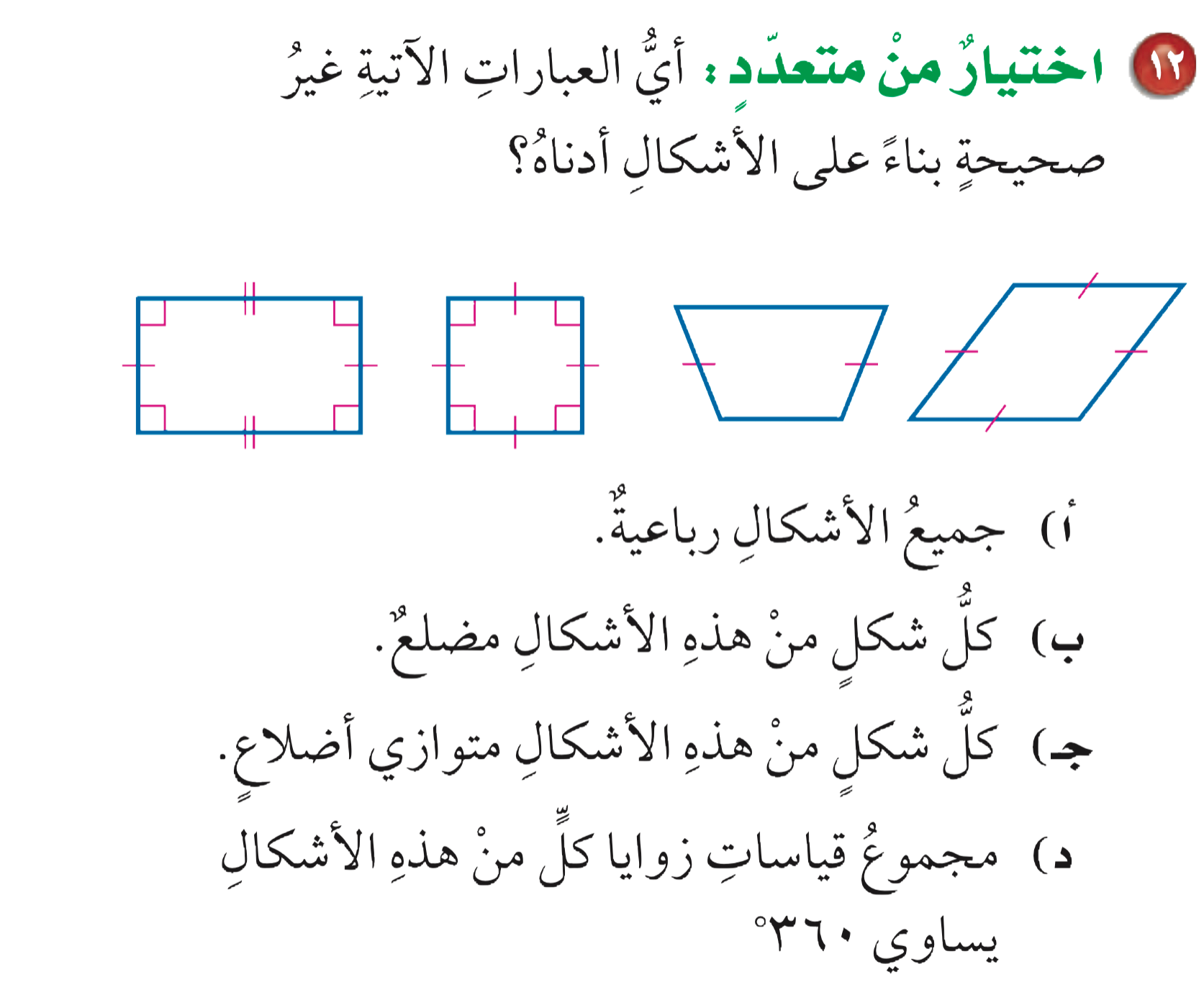 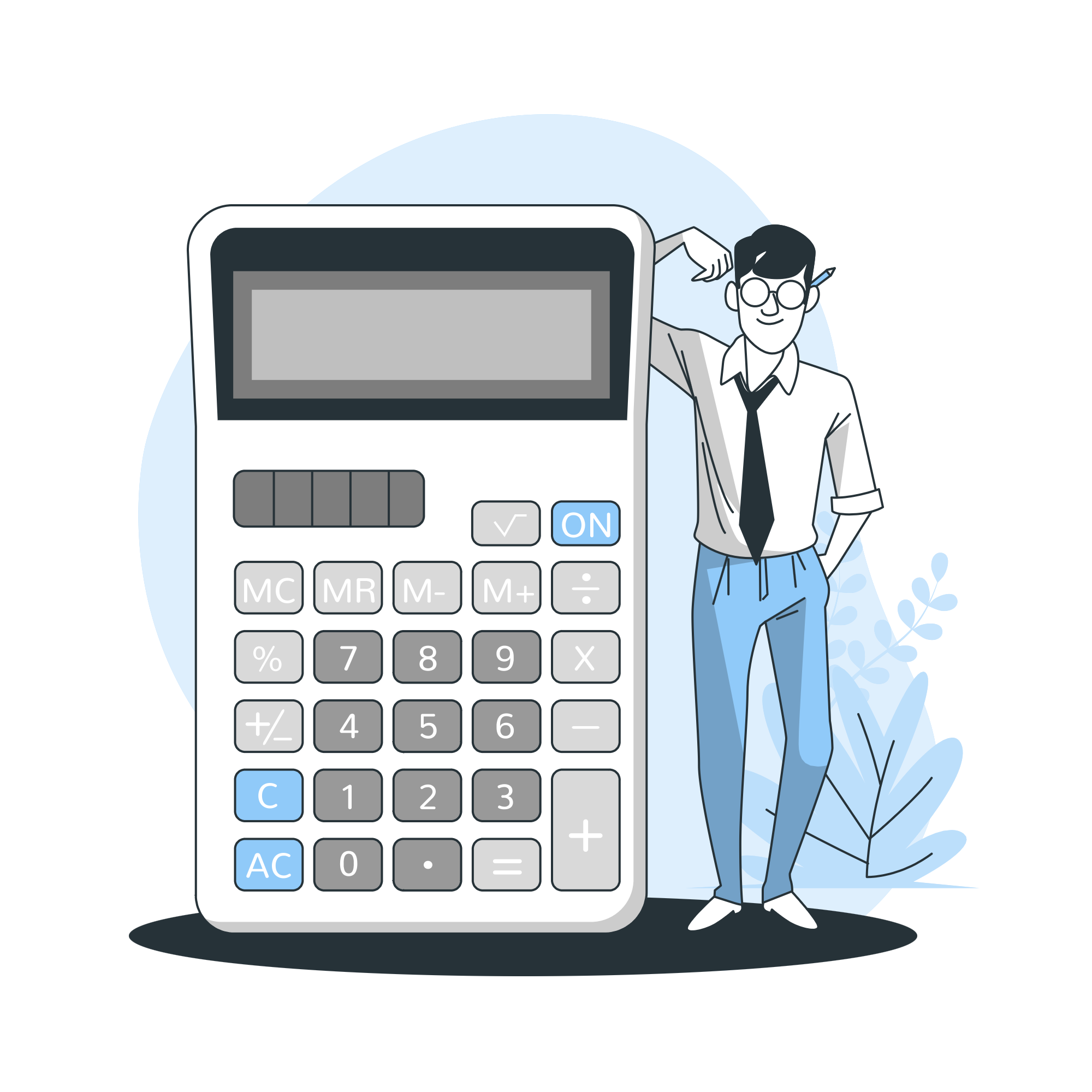 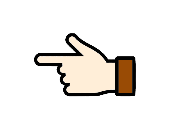 ✖️
✔️
✔️
✔️
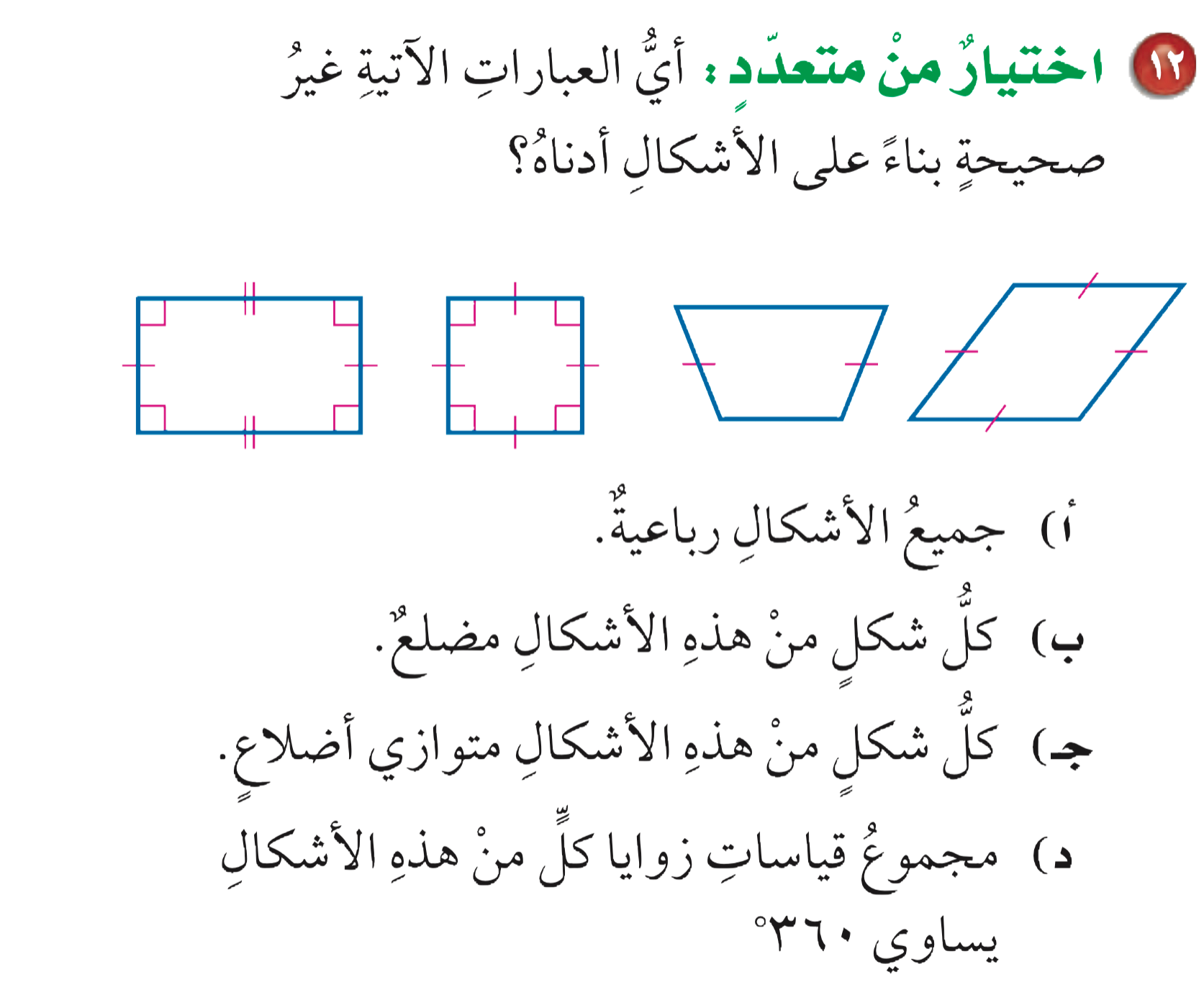 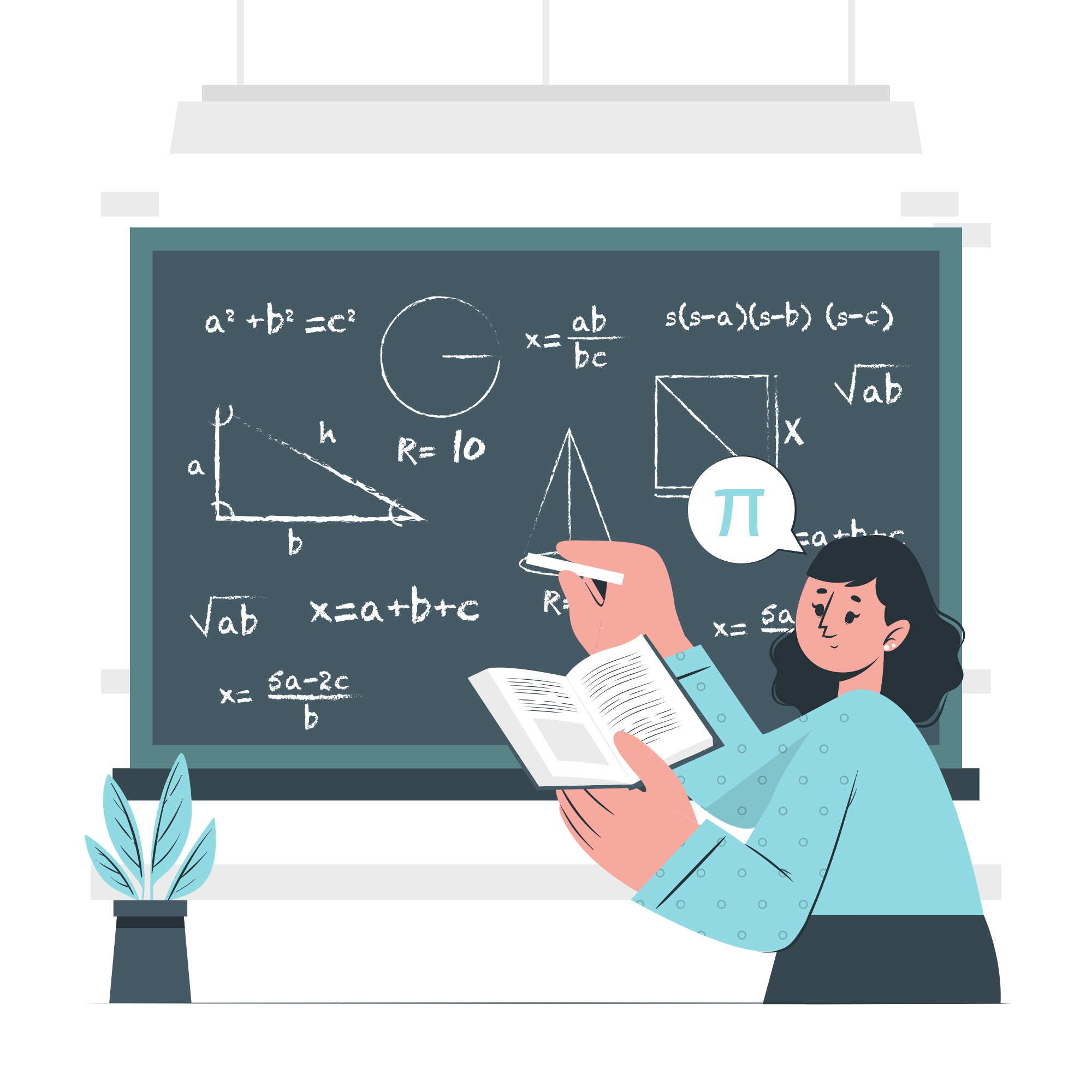 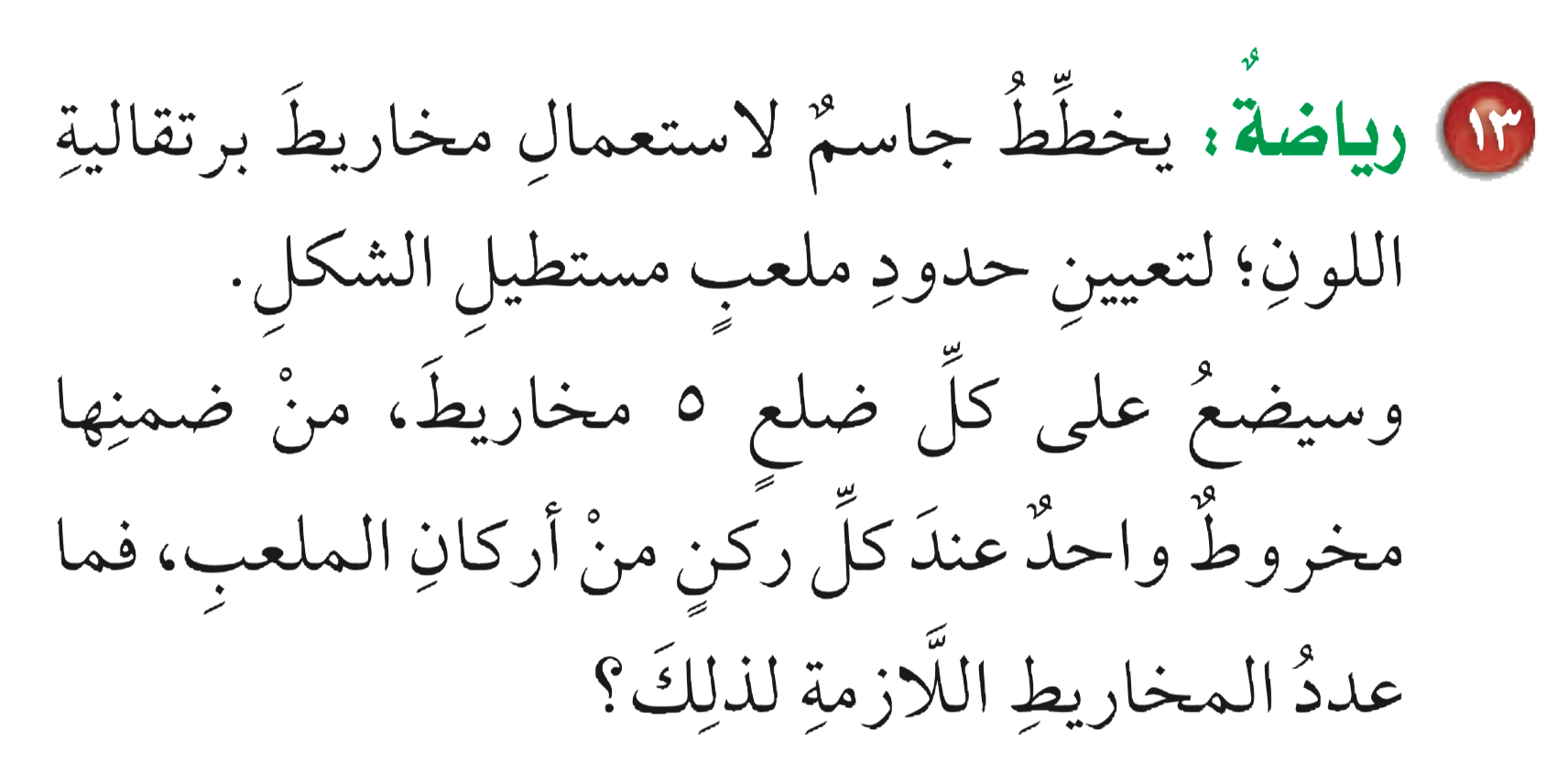 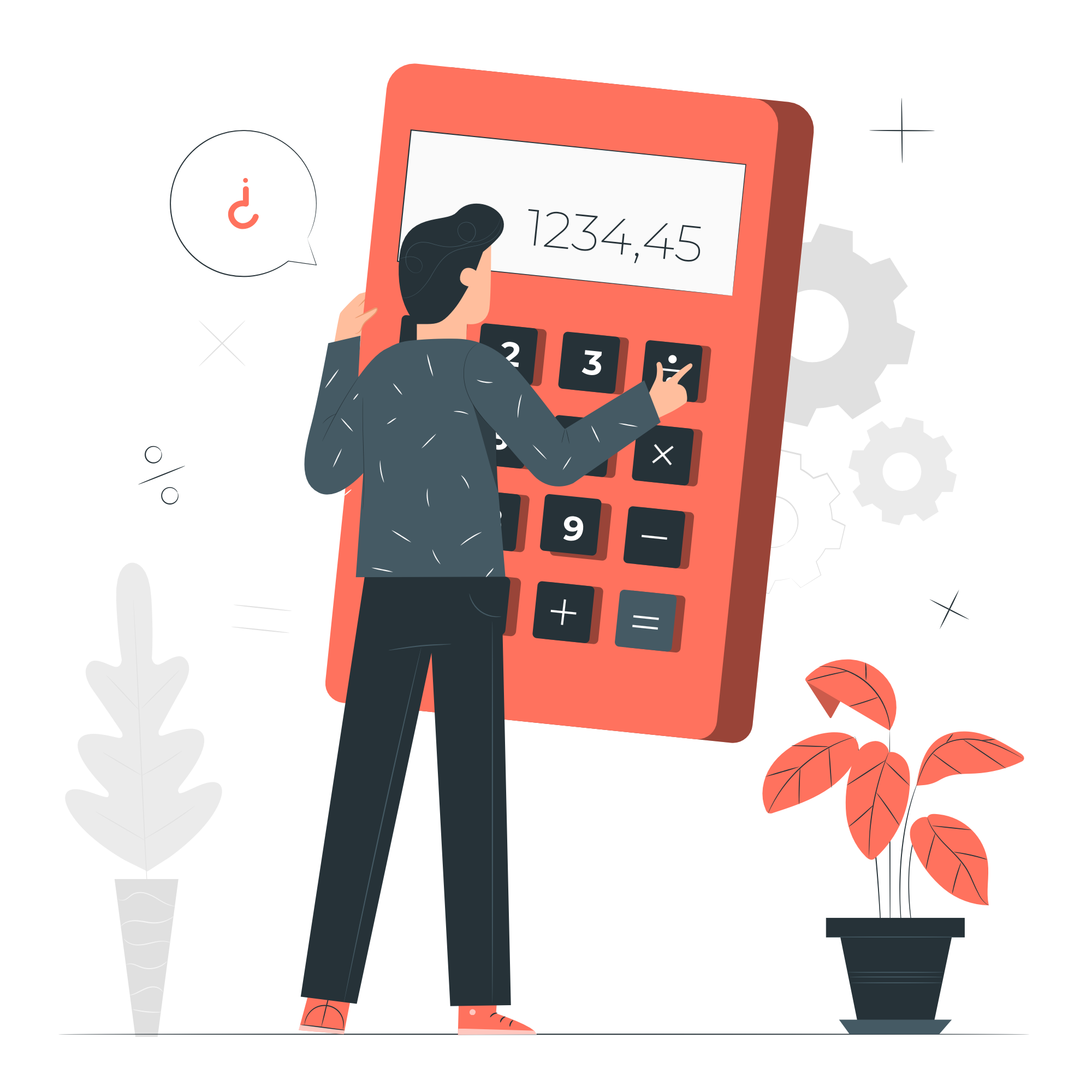 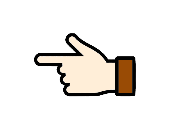 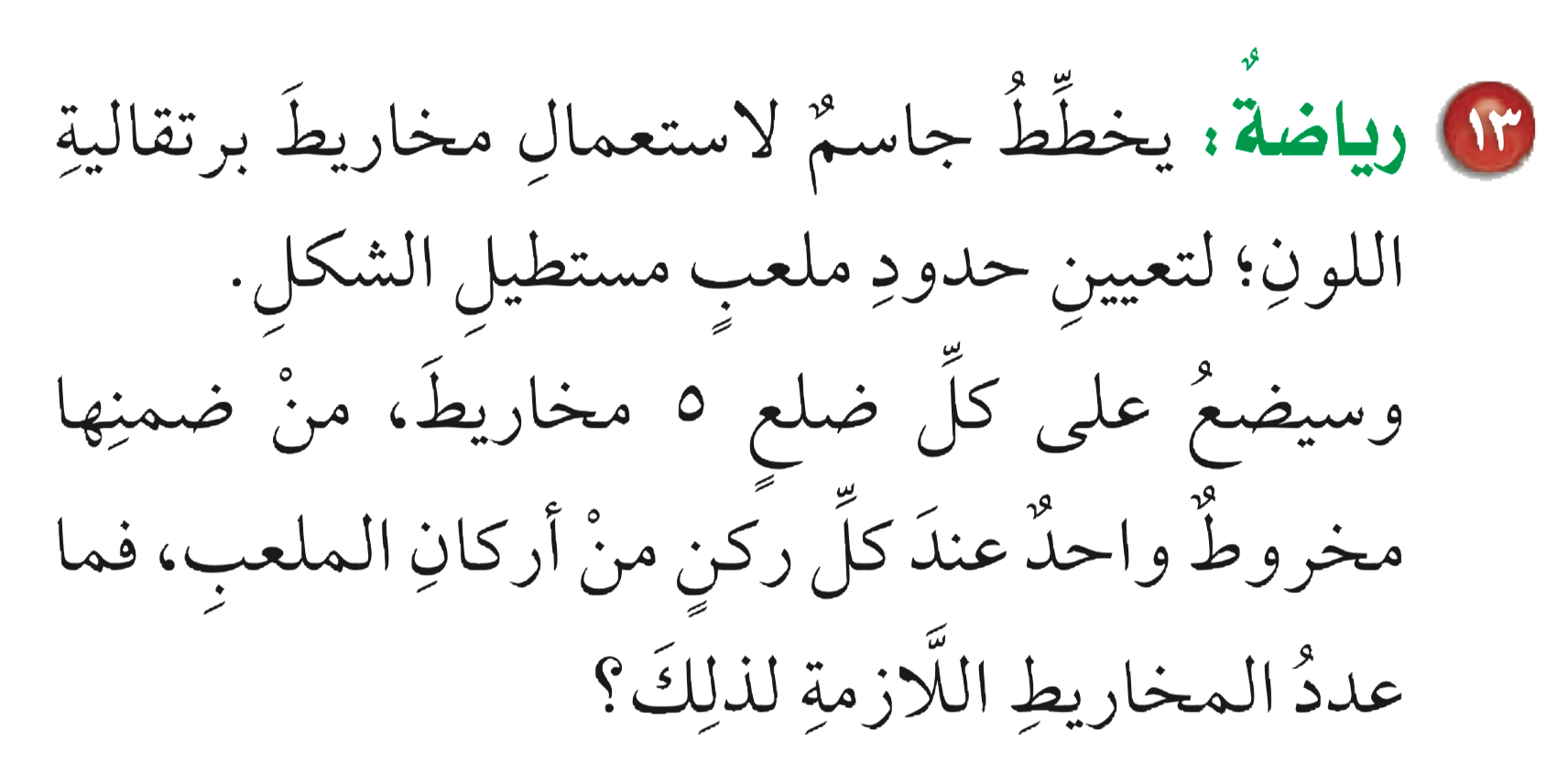 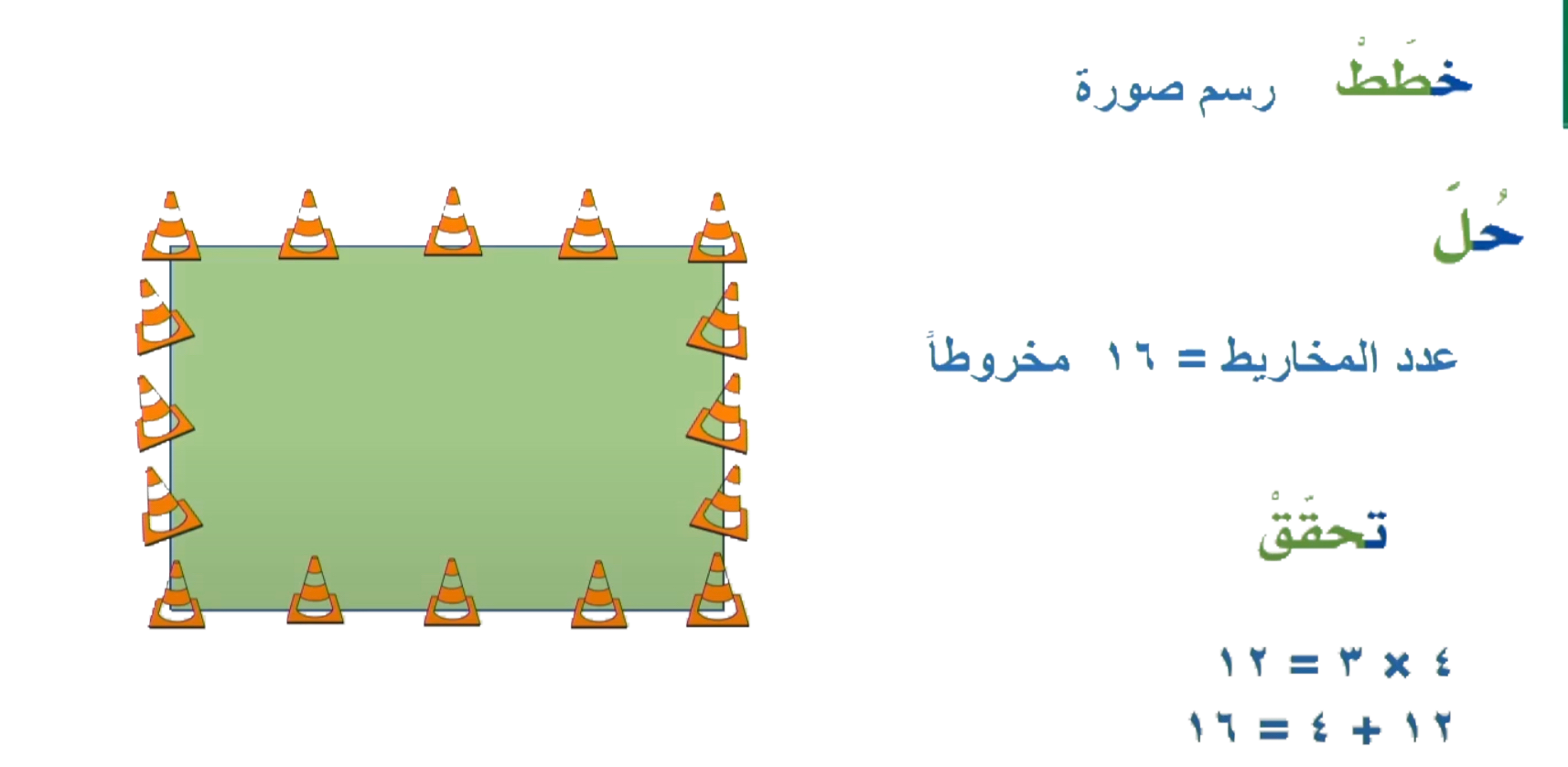 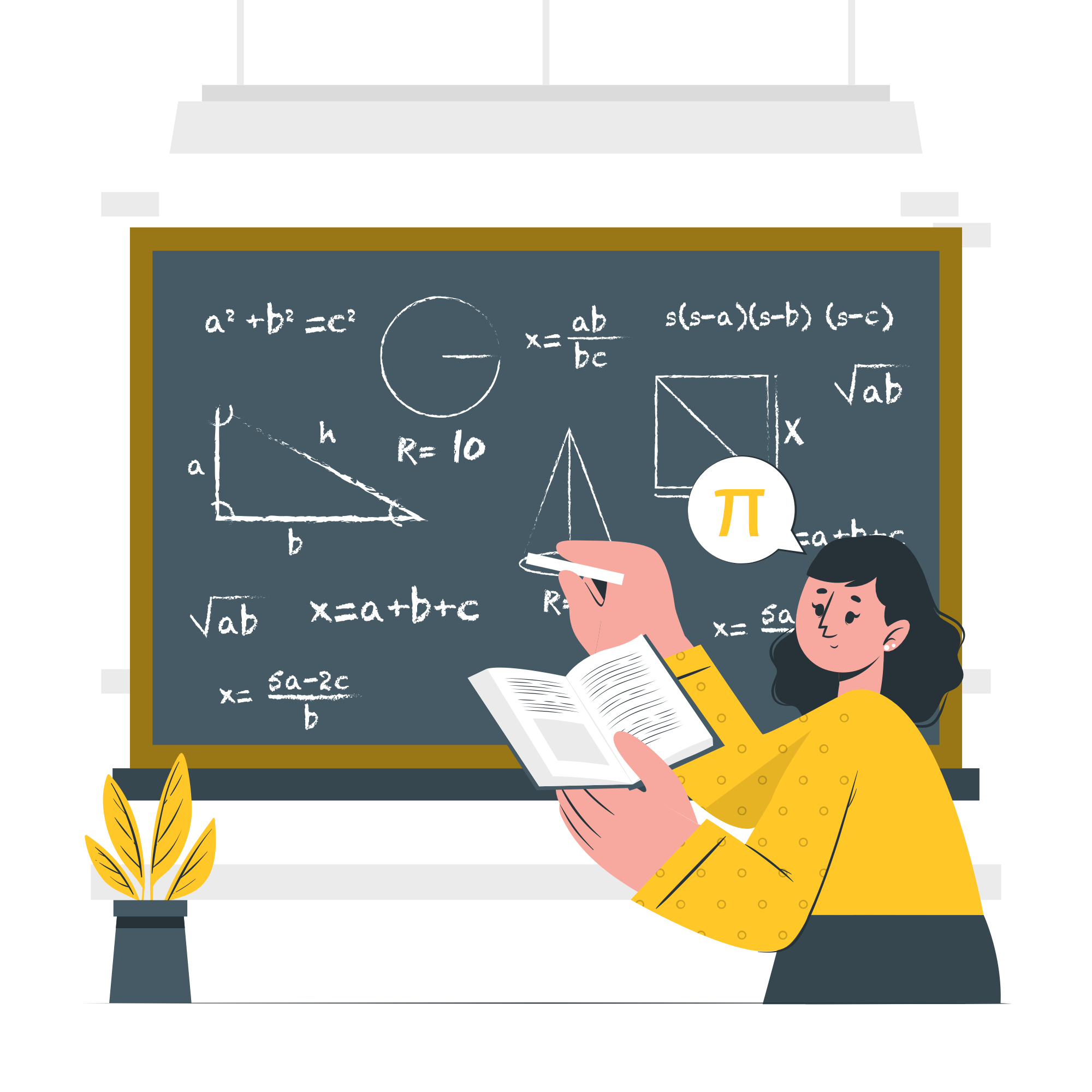